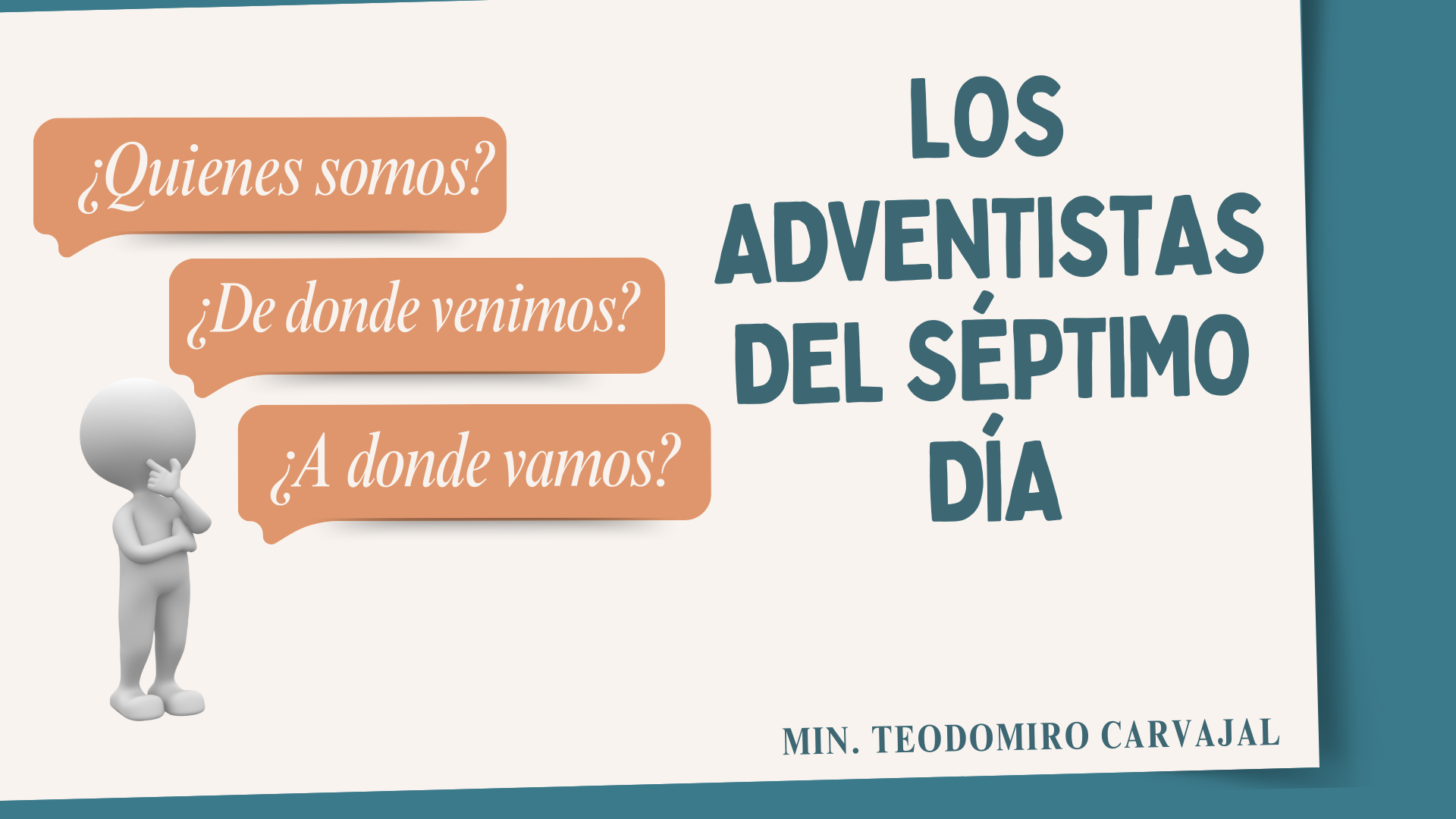 [Speaker Notes: Continuamos con nuestra seria, descubriendo quienes somo los adventistas del séptimo dia]
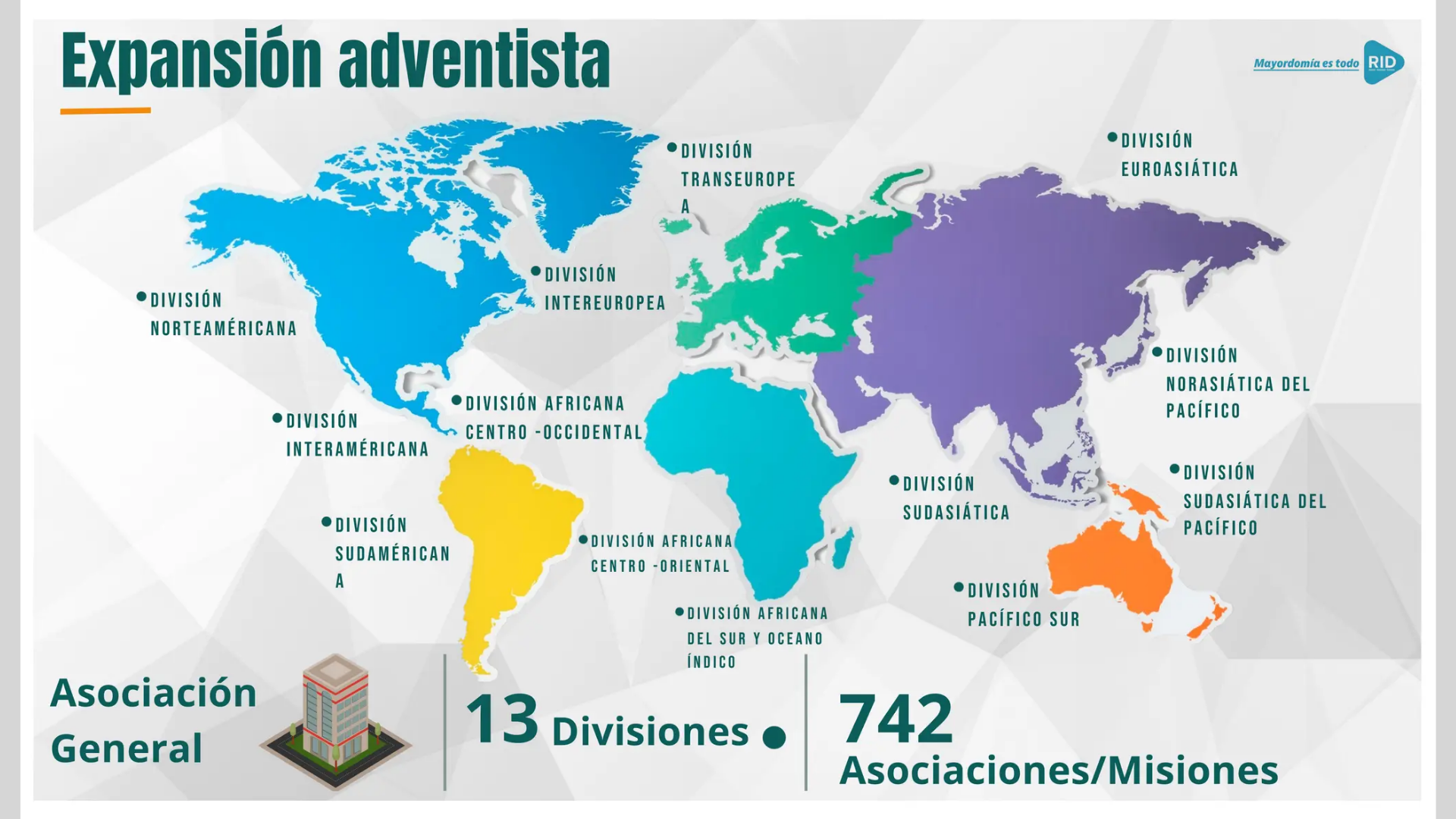 [Speaker Notes: La iglesia adventista que es una iglesia mundial, con 180 años de historia]
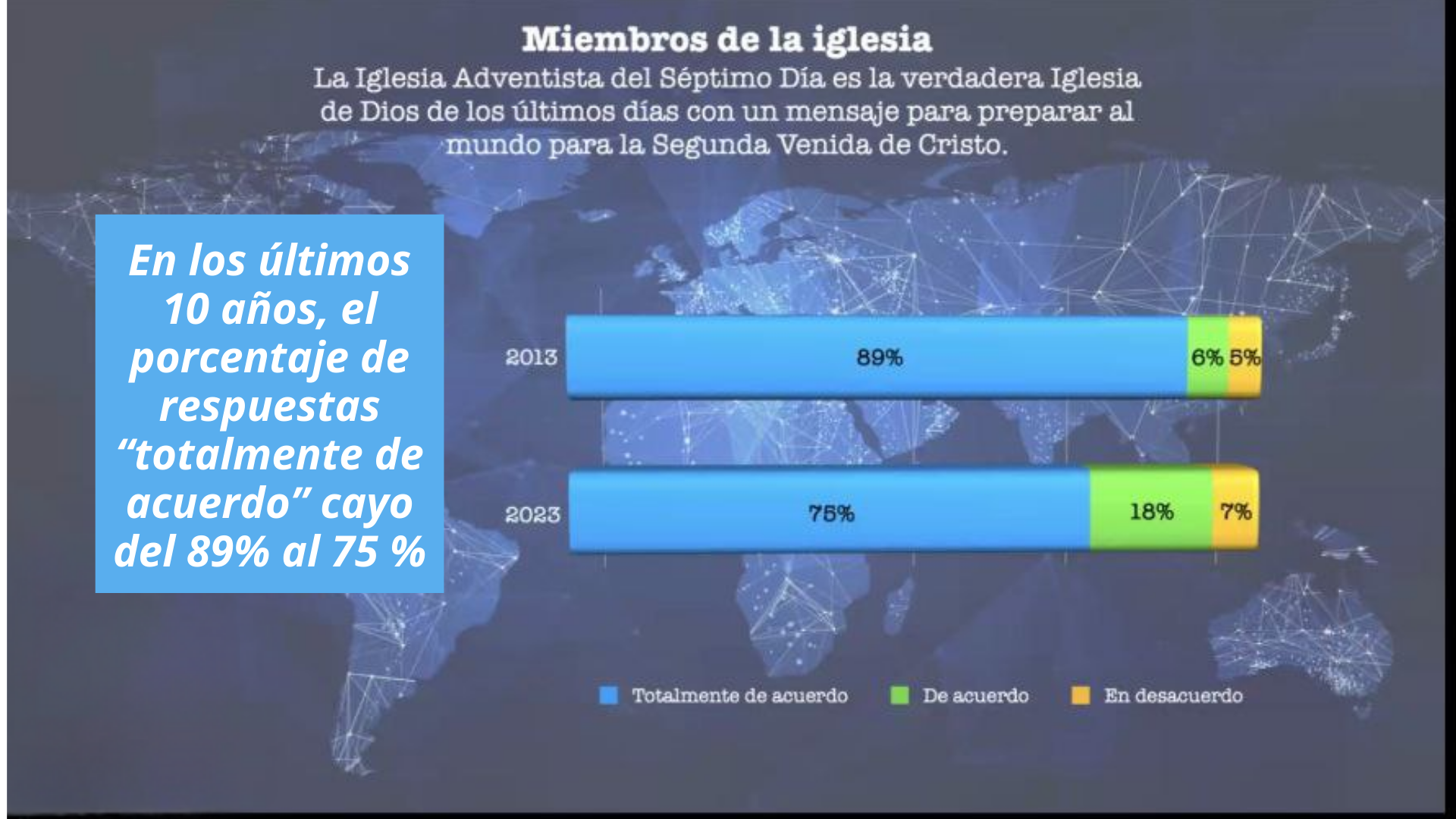 [Speaker Notes: Pero decíamos que después de 180 años que nacio este movimiento, estamos pasando una crisis de identidad, mucho no saben quienes somos. 

Esta encuenta realizada el año pasado en nuestra división, muestra una tendencia preocupante.]
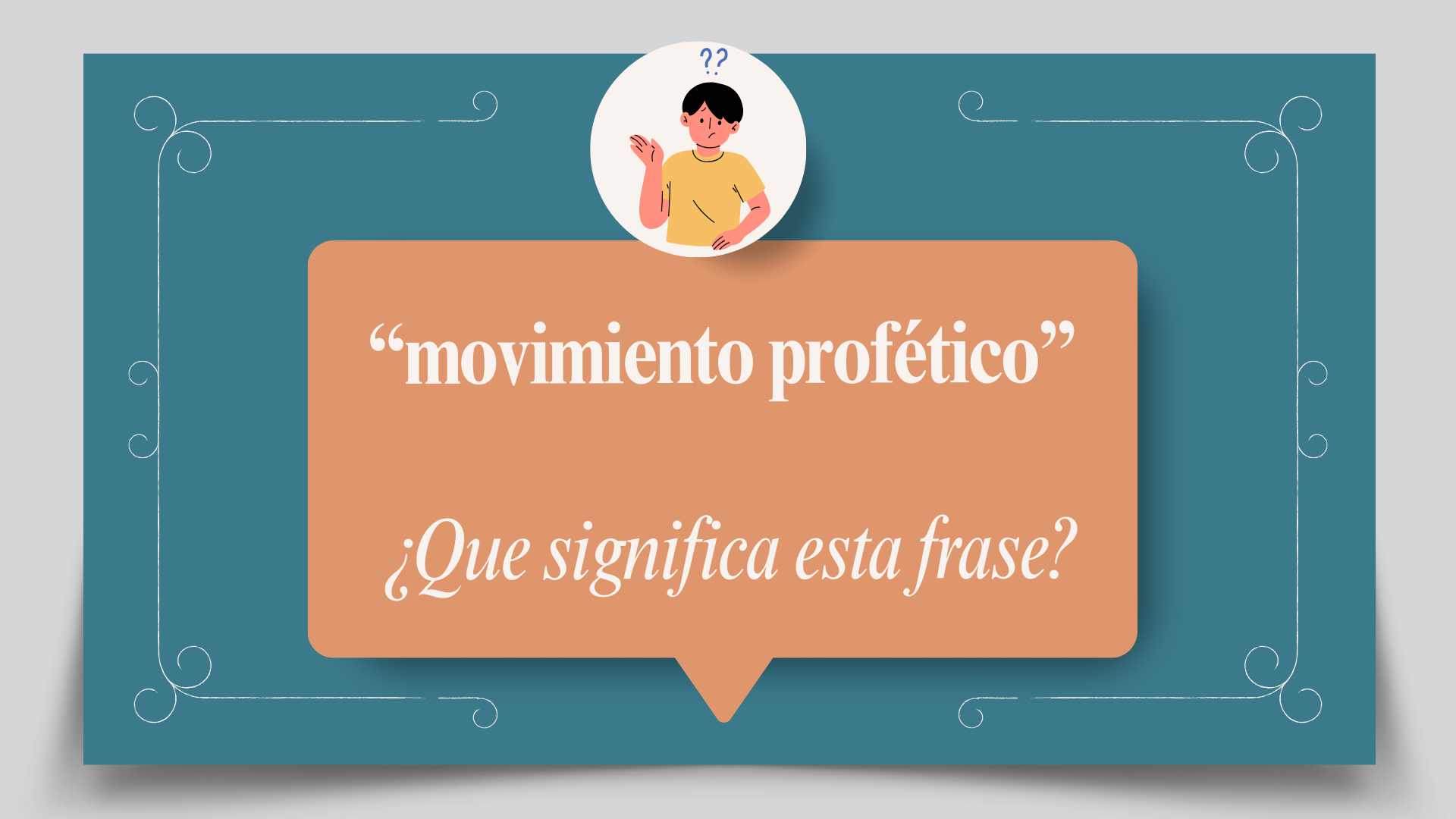 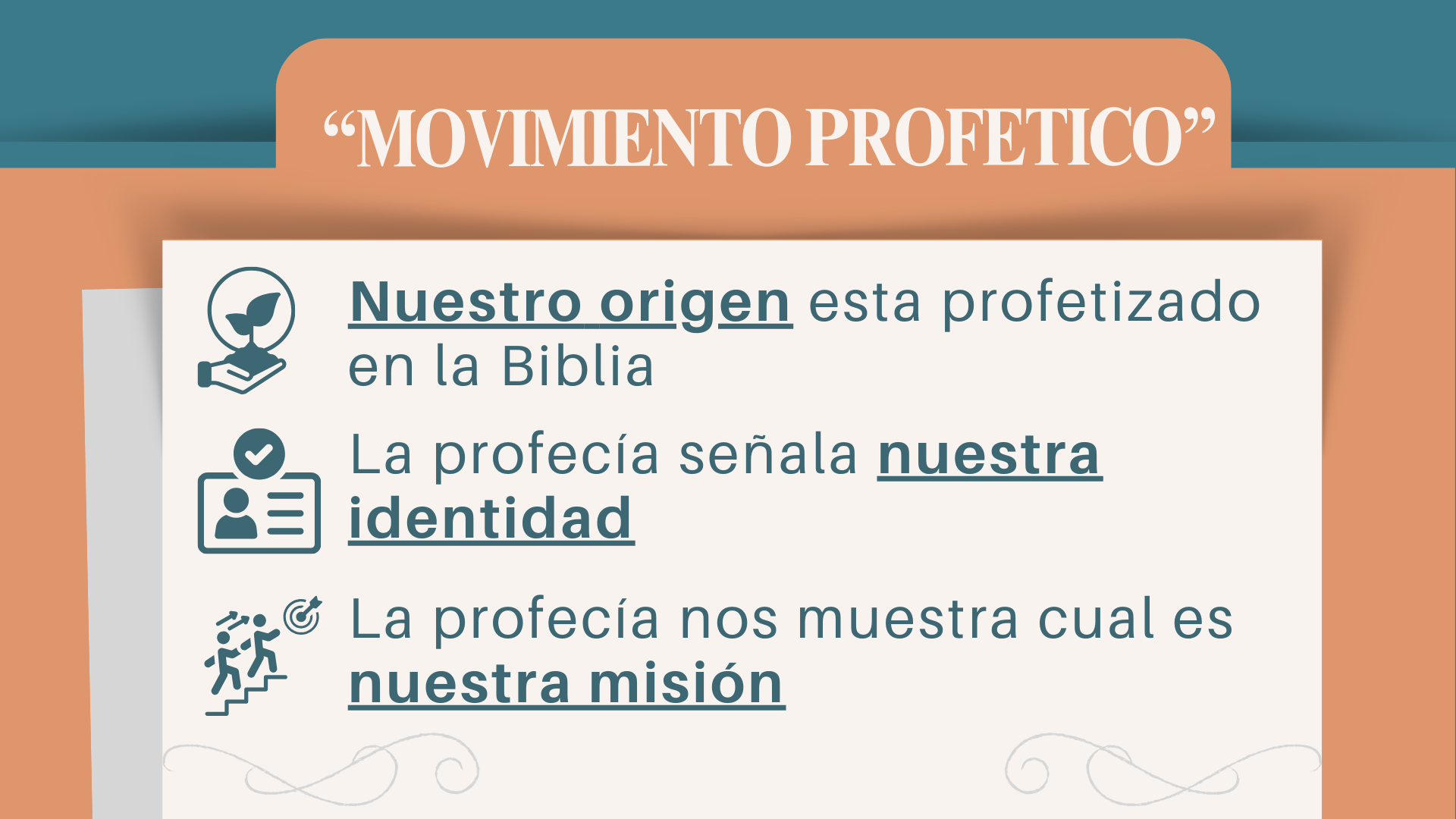 [Speaker Notes: Recordemos que al afirmar que somos un movimiento profetico, lo decimos por estas 3 cosas.]
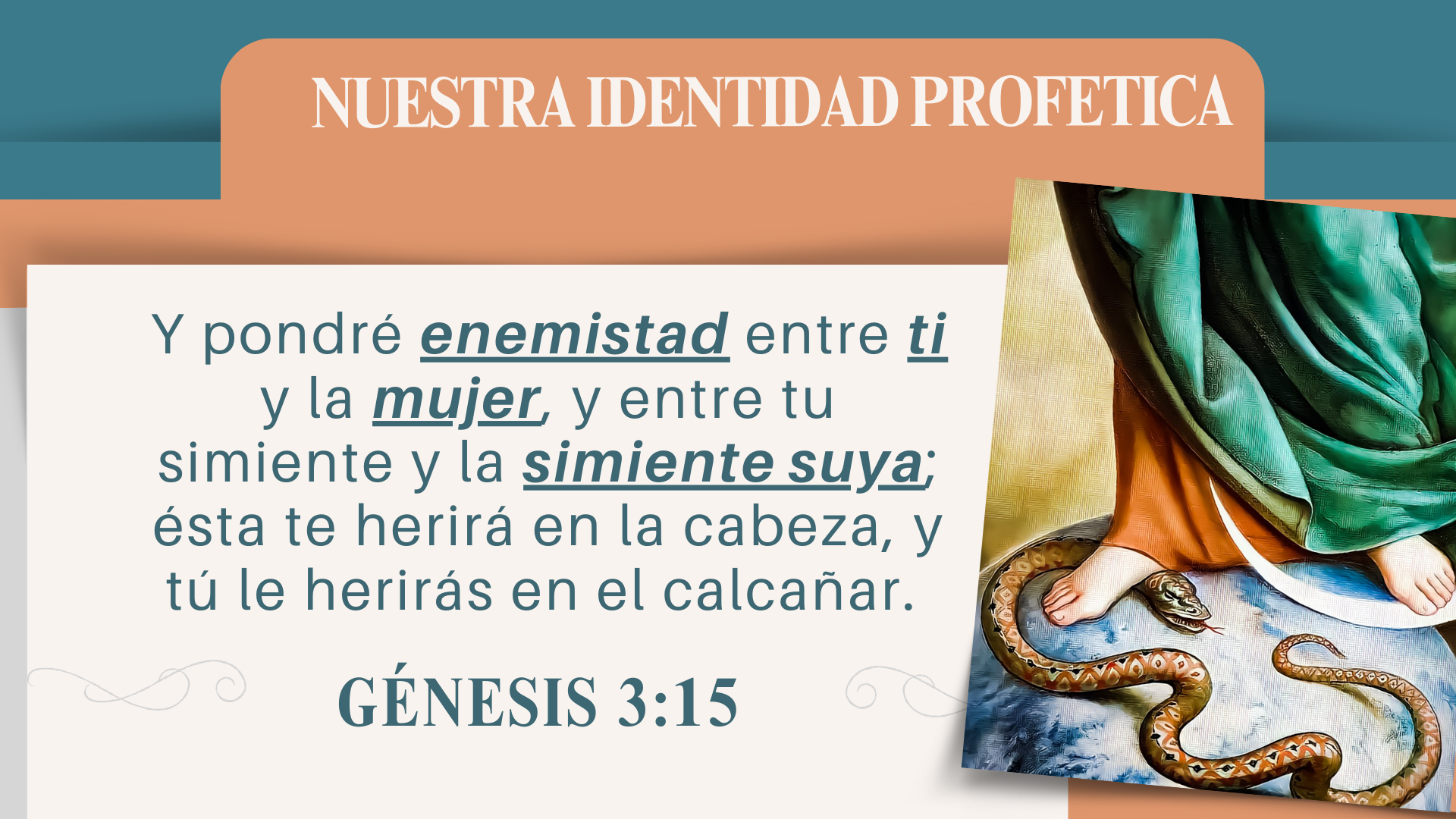 [Speaker Notes: Vamos a estudiar el capitulo 12 de apocalipsis, pero para entenderlo, debemos leer primero gen 3:15. 

Aquí hay 4 cosas. 

enemistad. 
Serpiente, porque se le esta hablando a la serpiente que engaño a eva 
Mujer
Simiente, descendencia.]
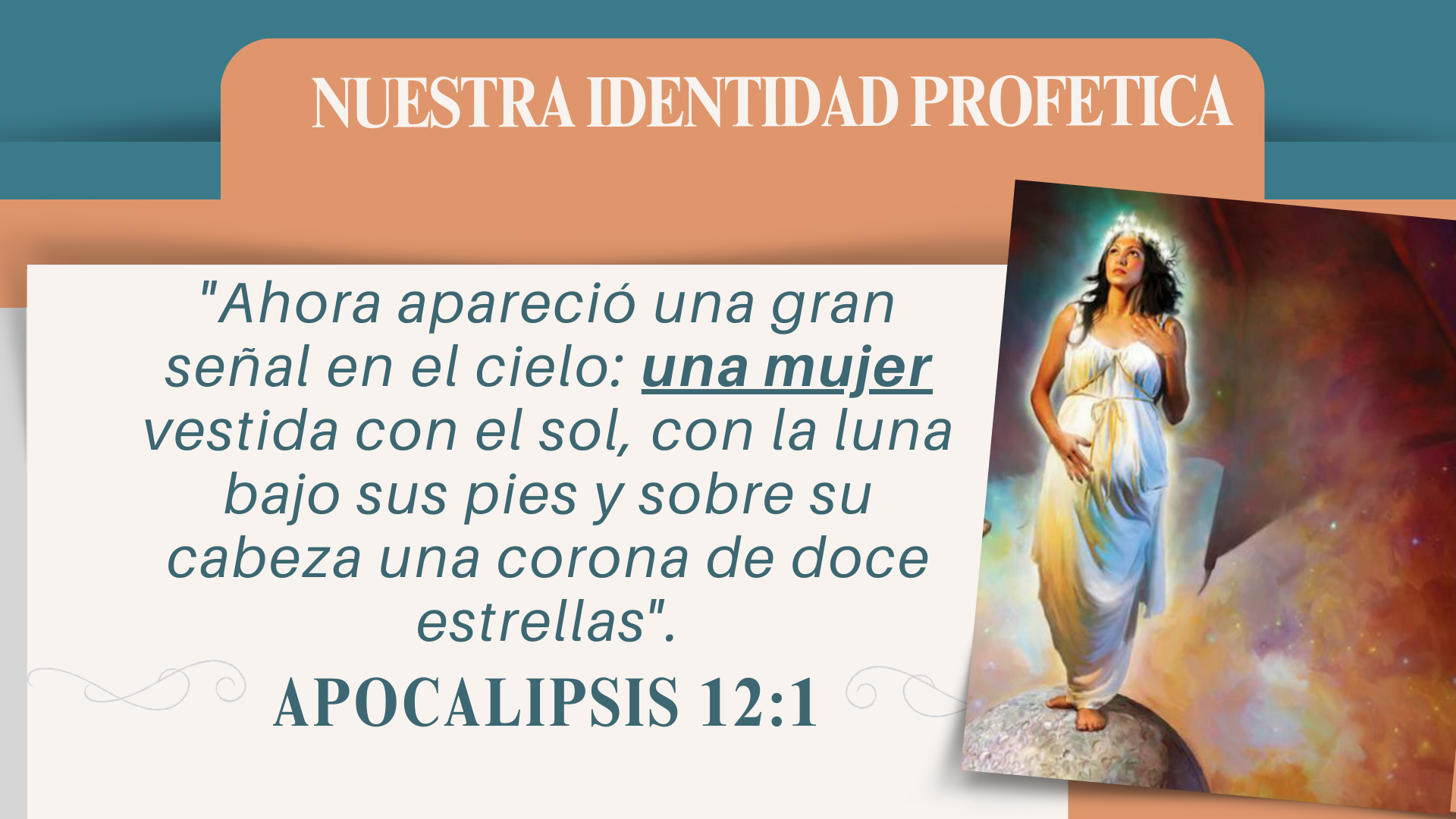 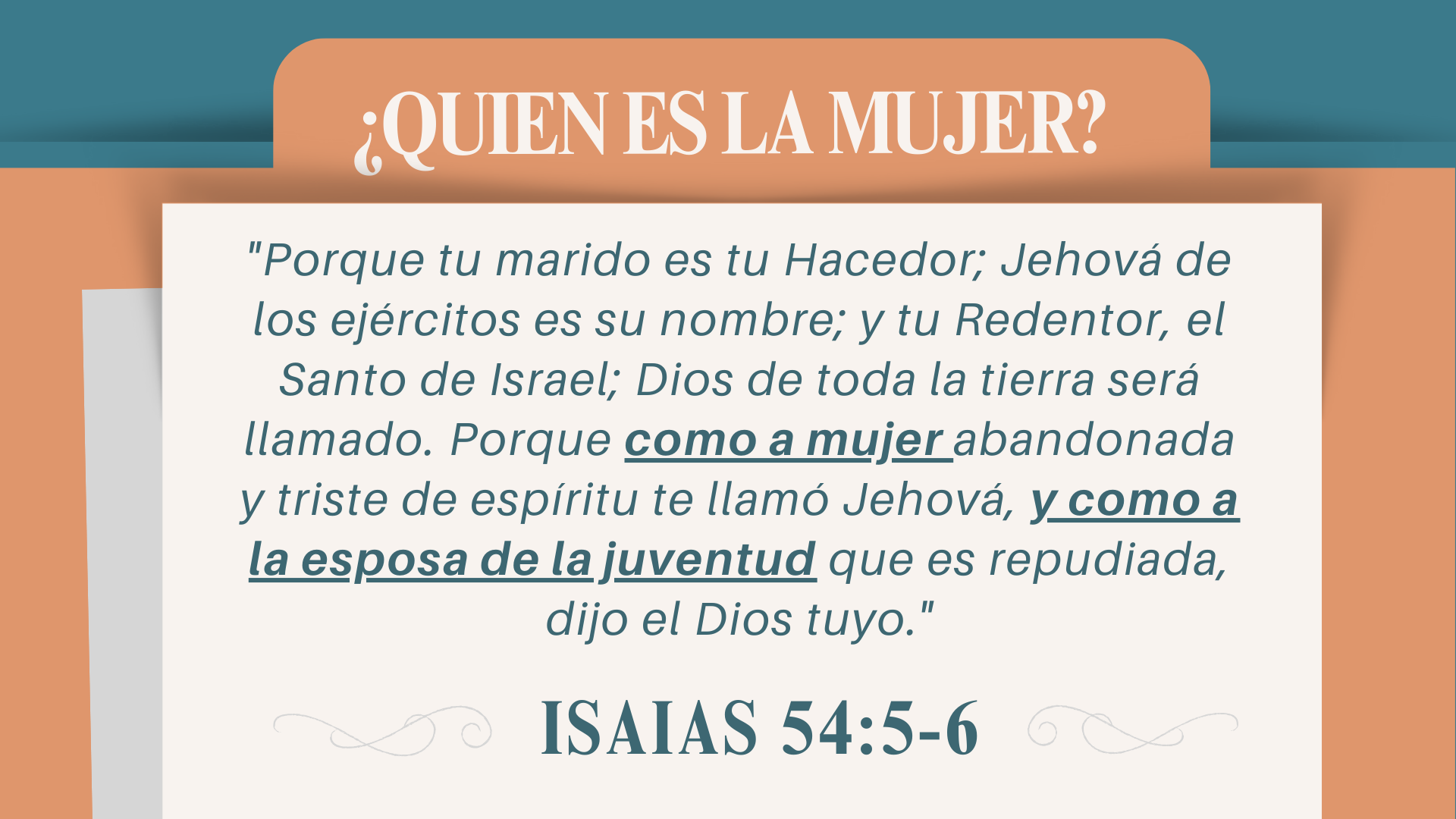 [Speaker Notes: En el AT la verdadera iglesia se simboliza algunas veces por medio de una mujer (Isa 54:5-6; Jer 6:2). Cuando la iglesia apostató, fue comparada con una mujer corrompida (Jer 3:20; Eze 23:24)]
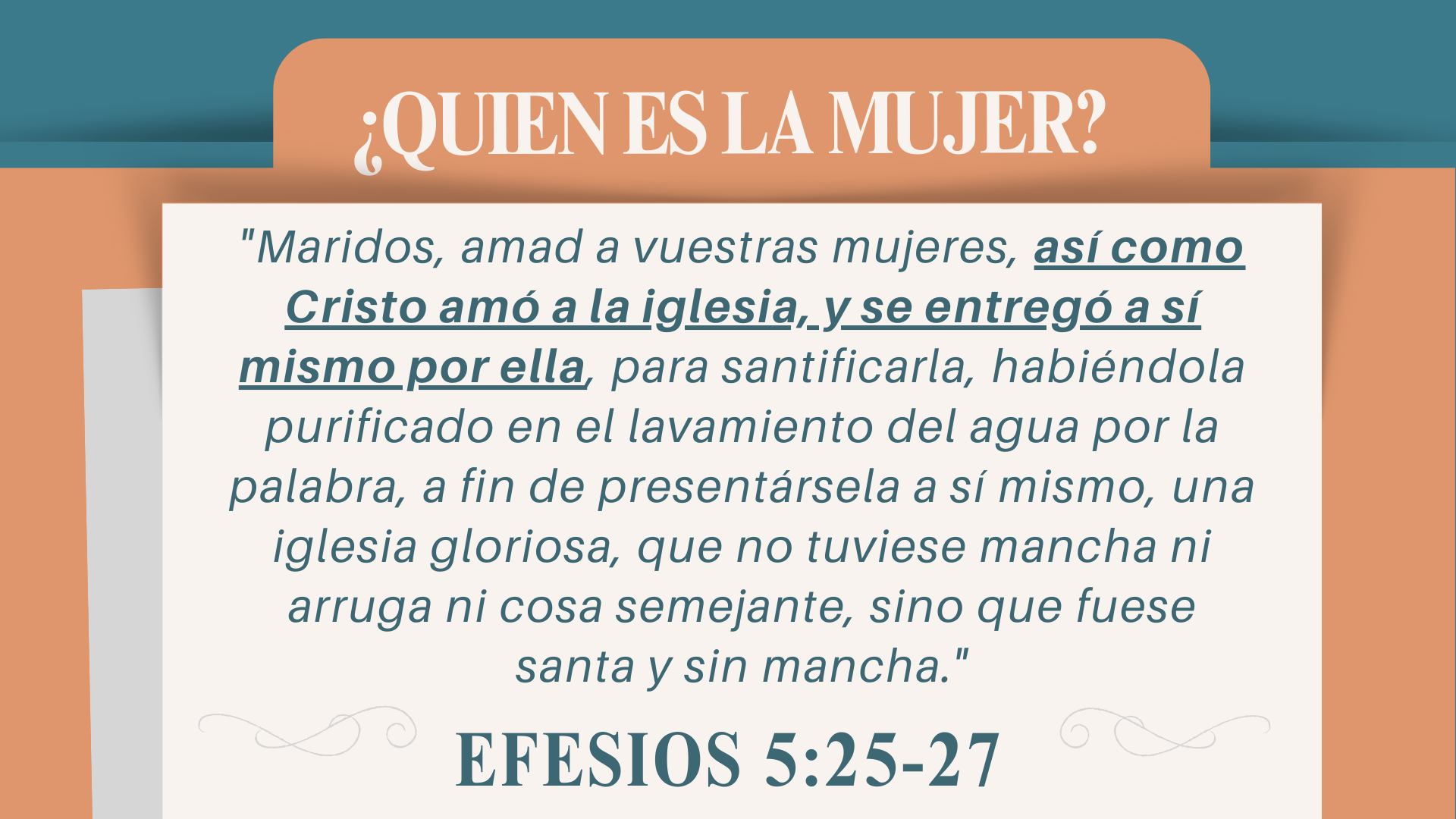 [Speaker Notes: Los mismos símbolos aparecen en el NT (2Co 11:2; Eph 5:25-32; Rev 17:1-3).


Solo una mujer: 
Solo hay una mujer antes de que Jesús naciera, 
cuando nació Jesús, 
cuando la Iglesia fue perseguida por 1260 años
 y cuando el remanente final es perseguido. 
 
Dios tiene una sola Iglesia verdadera en todas las edades.

 Los dispensacionalistas están totalmente equivocados cuando dicen que Dios tiene dos pueblos mutuamente separables. Solo hay unMesías y solo un pueblo del Mesías. El mismo dragón también está activo en todas las etapas.]
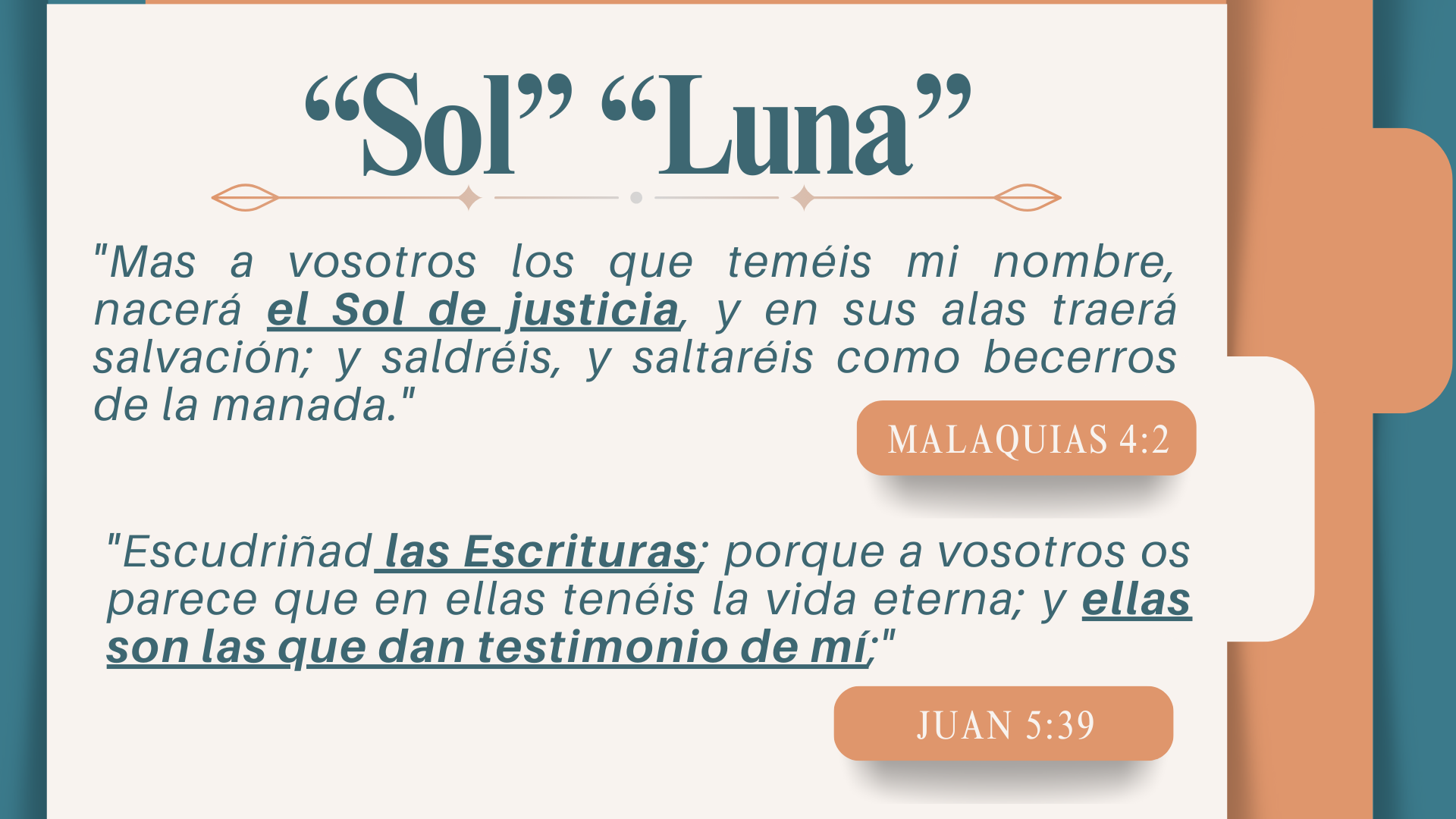 [Speaker Notes: ¿Qué representa el sol que viste a la mujer y la luna en la que está parada?

El sol: Representa a Jesucristo, la luz más mayor

 La luna: la luz menor es la Biblia que da testimonio de Jesús]
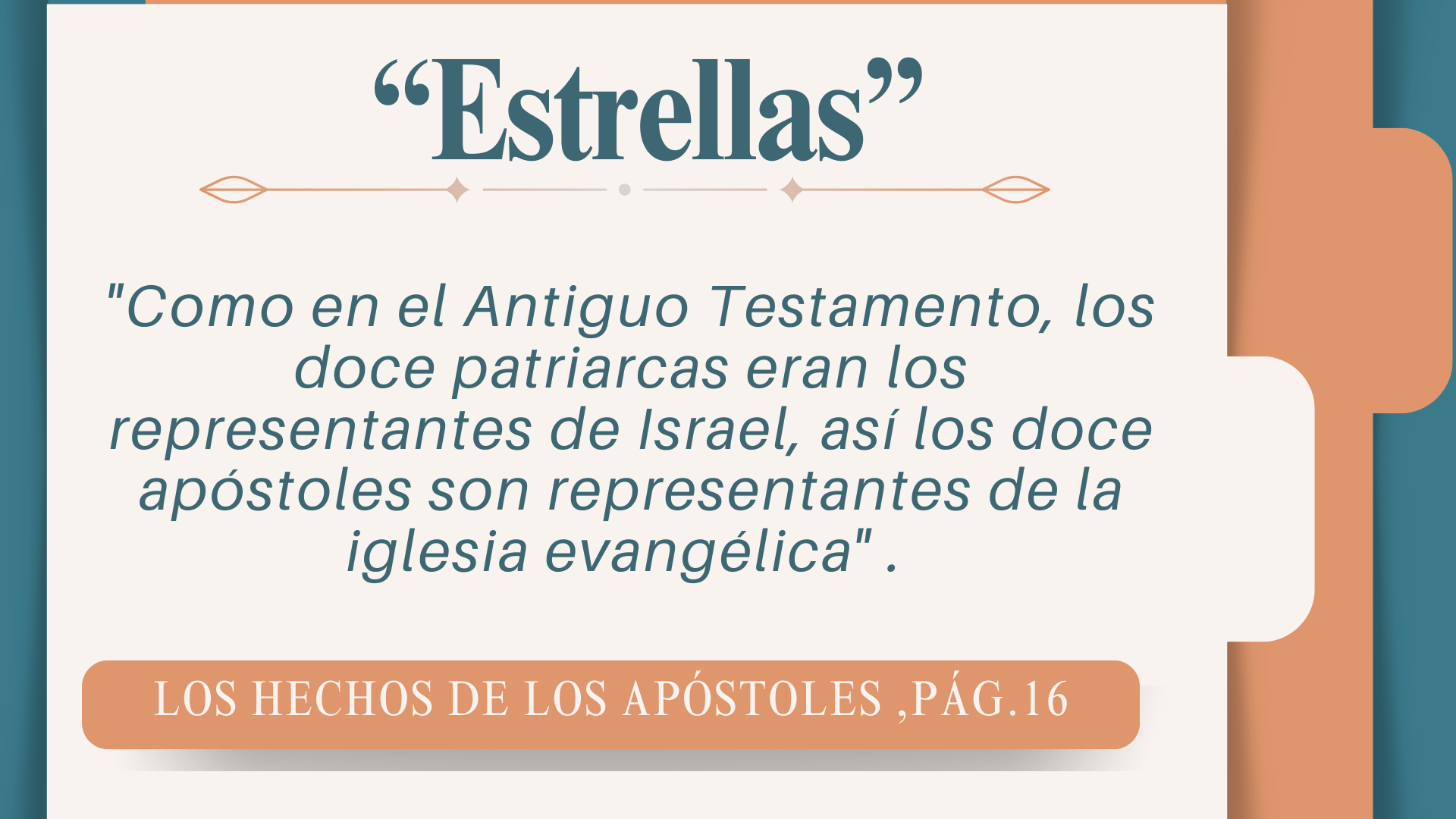 [Speaker Notes: Doce estrellas.
Los comentadores han aplicado en general este símbolo a los 12 patriarcas a los 12 apóstoles, o a ambos.]
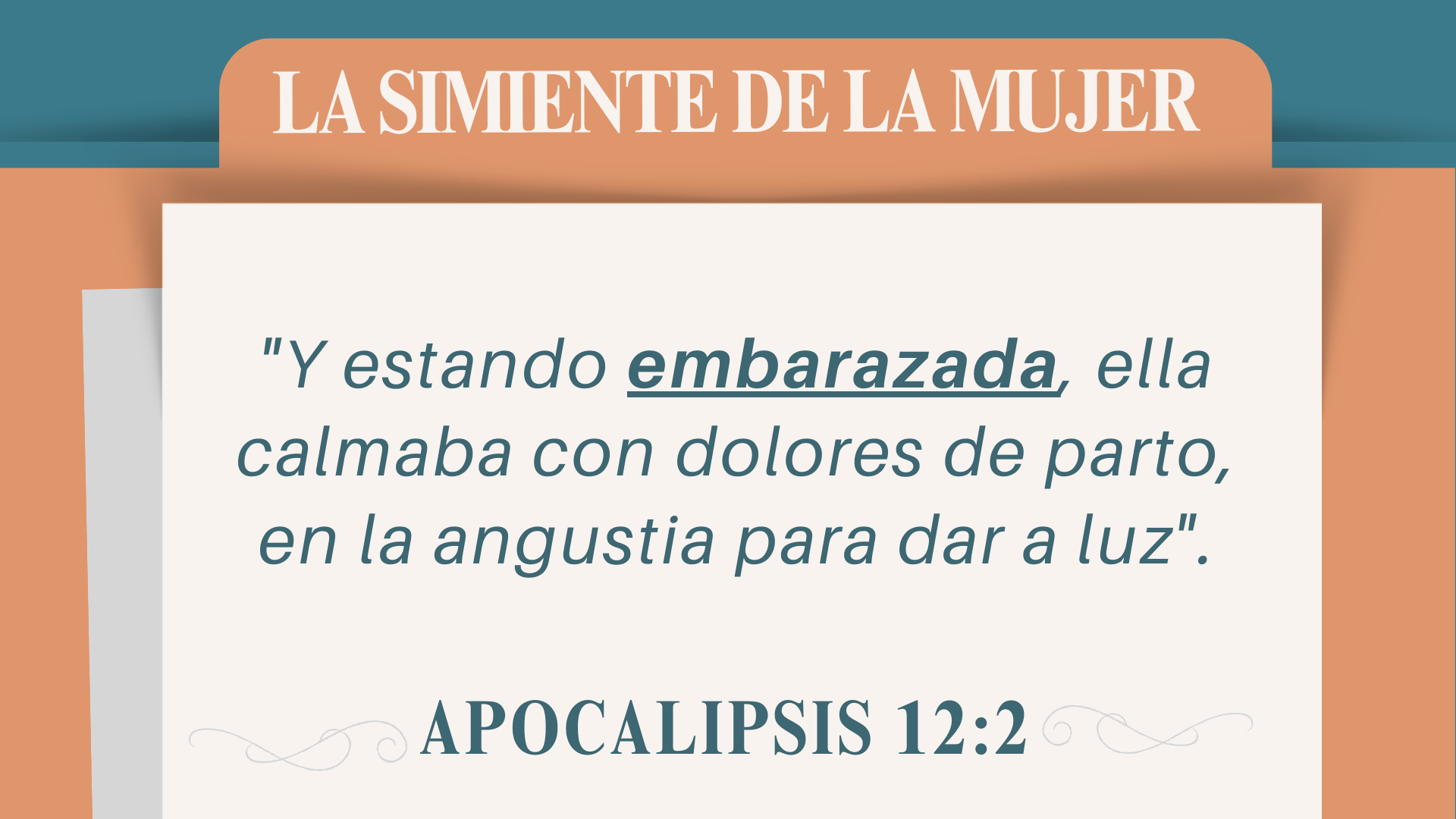 [Speaker Notes: • La Simiente no ha nacido en este momento, por lo que la mujer debe representar a laIglesia del Antiguo Testamento. 
• La Simiente es Jesús, como se puede ver claramente en Apocalipsis 12:5 .]
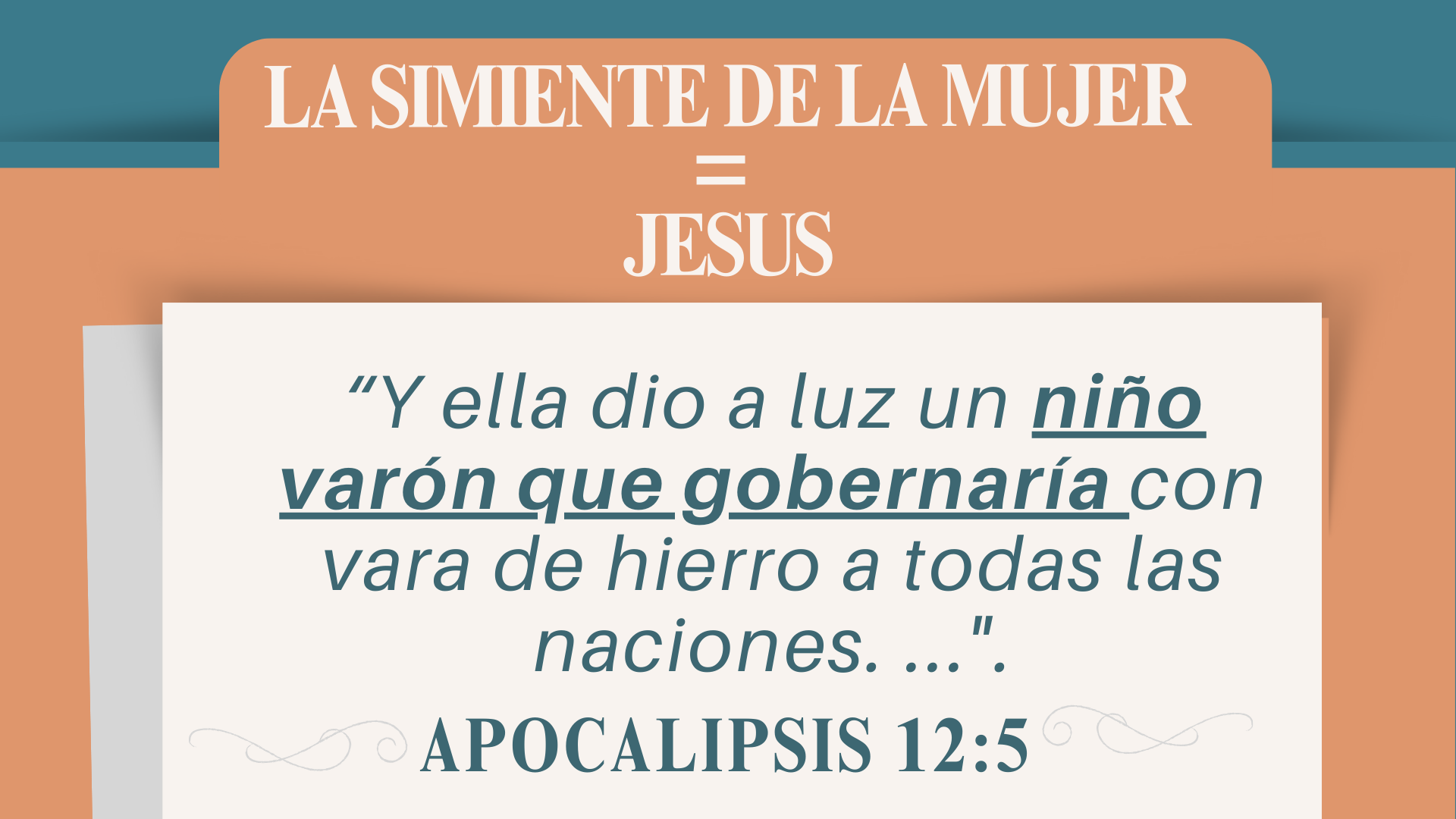 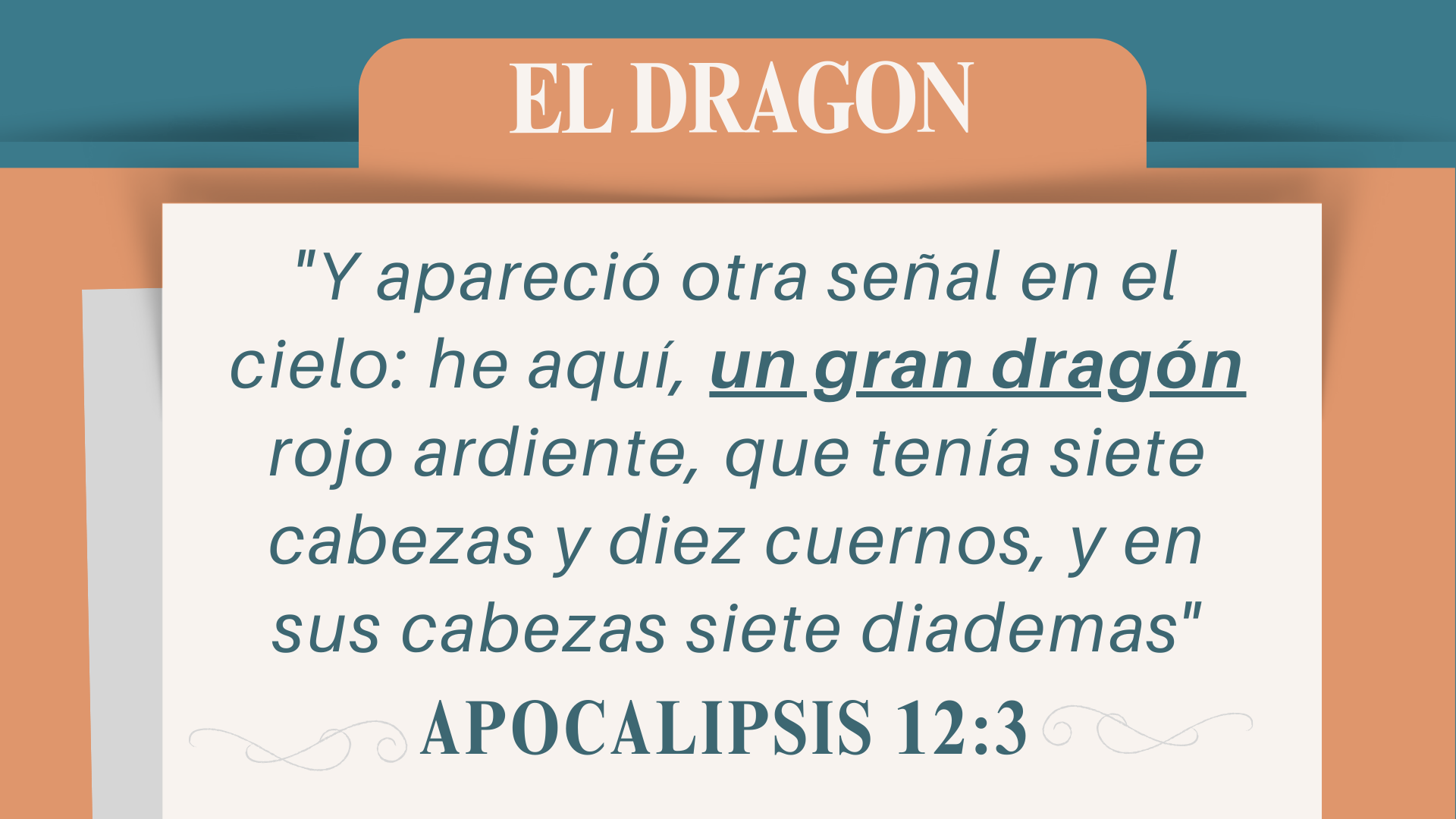 [Speaker Notes: El dragón se describe como de color “escarlata”, probablemente porque en toda su relación con la iglesia de Dios aparece como perseguidor y destructor de ella.  Su propósito ha sido el de destruir a los hijos del Altísimo.]
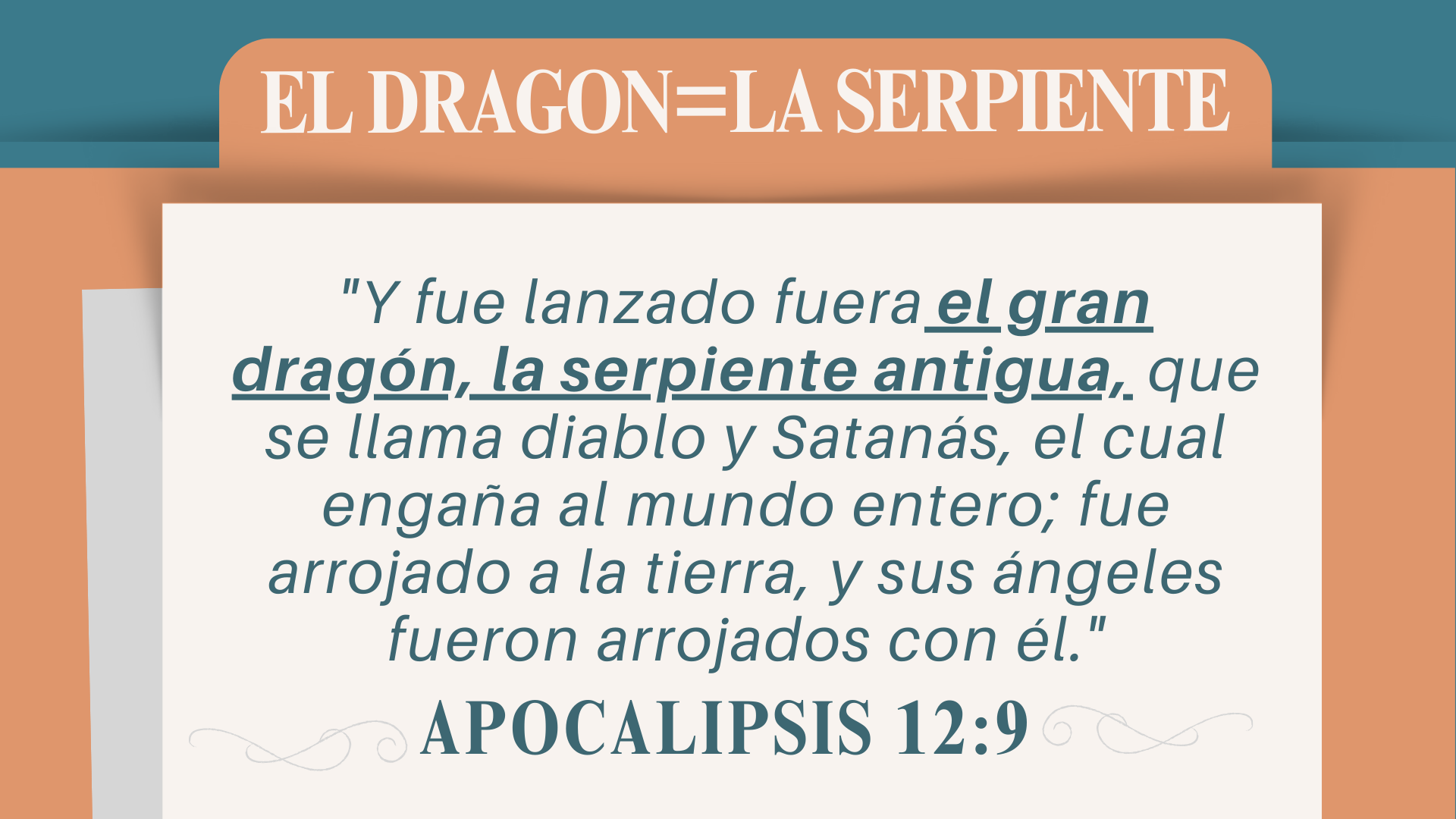 [Speaker Notes: Este símbolo representa a Satanás actuando por medio de la Roma pagana, el poder que gobernaba el mundo cuando Jesús nació]
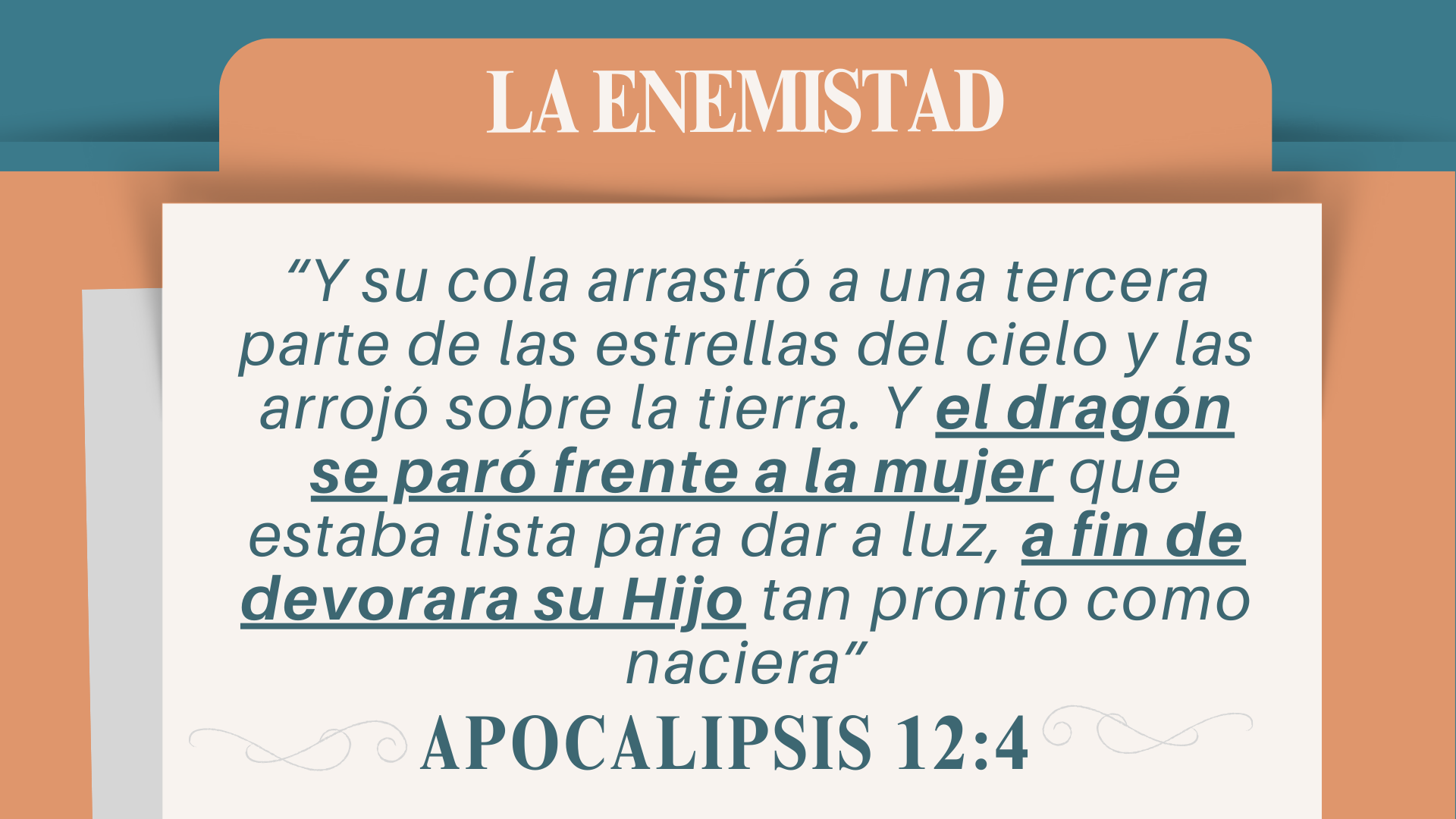 [Speaker Notes: A FIN DE DEVORAR A SU HIJO: resume todos los esfuerzos de satanas por destruir a Jesus cuando vino a esta tierra.]
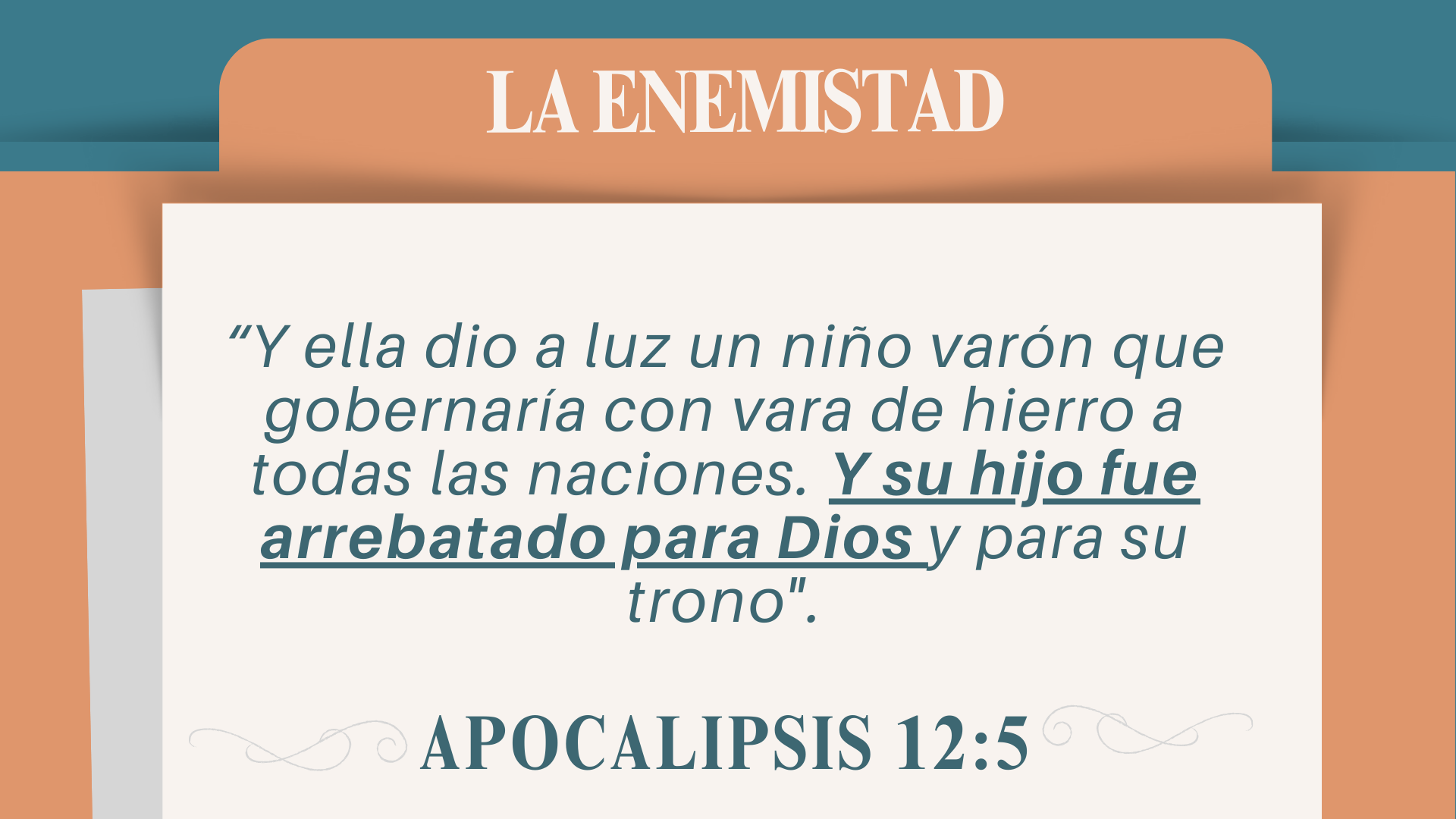 [Speaker Notes: Pero en su intento fracaso. Fue derrotado por segunda vez, ya que la primer aves fue derrotado en el cielo.]
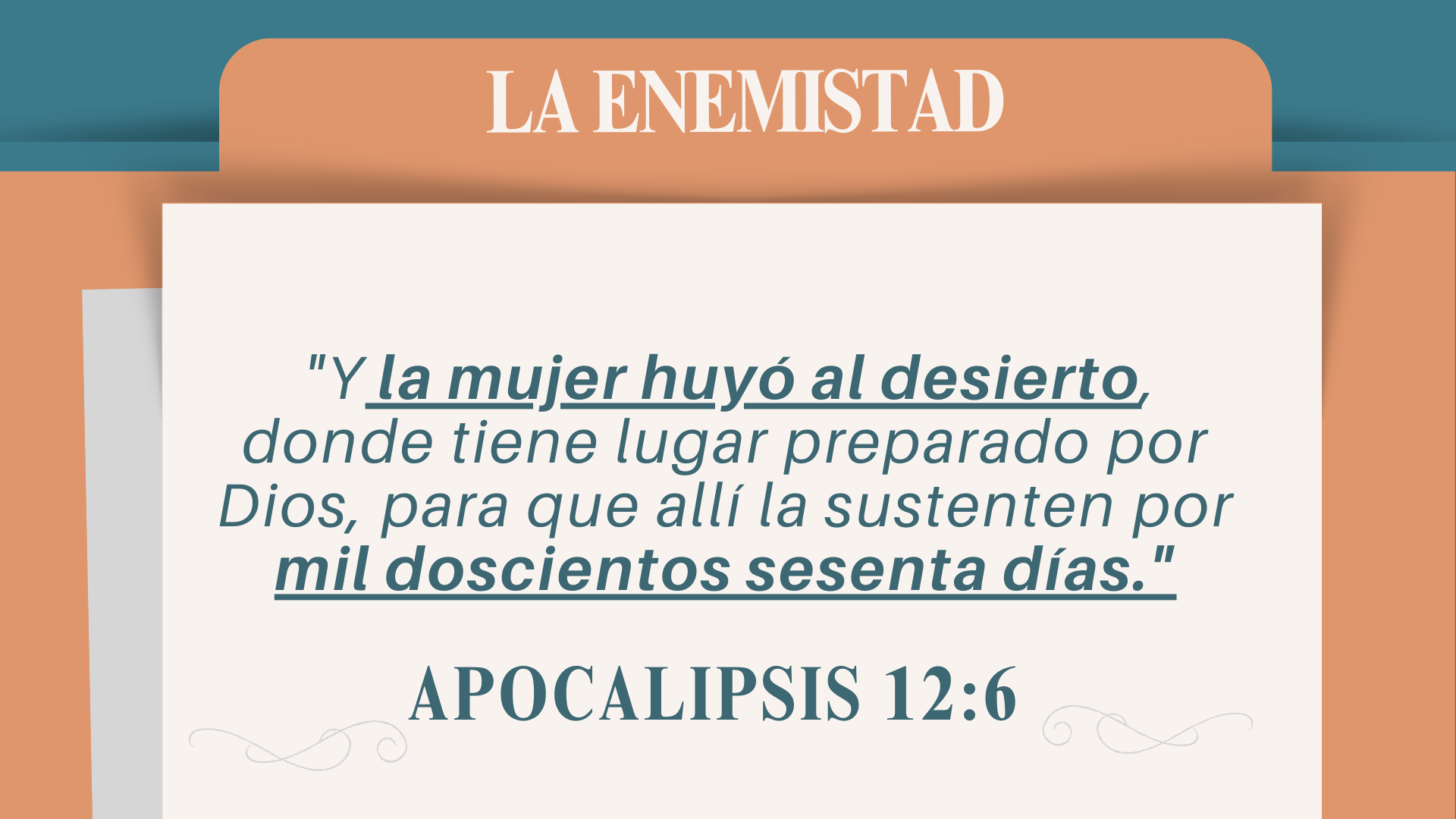 [Speaker Notes: La idea que encierra este pasaje es que la protección y el asilo del desierto que halló la mujer fueron divinamente escogidos y preparados. 

   La sustenten. 
    No se dice quienes “la” socorren, pero sin duda se refiere a los diversos instrumentos que Dios usó para proteger, fortalecer y sostener a la iglesia durante el tiempo cuando fue cruelmente perseguida.]
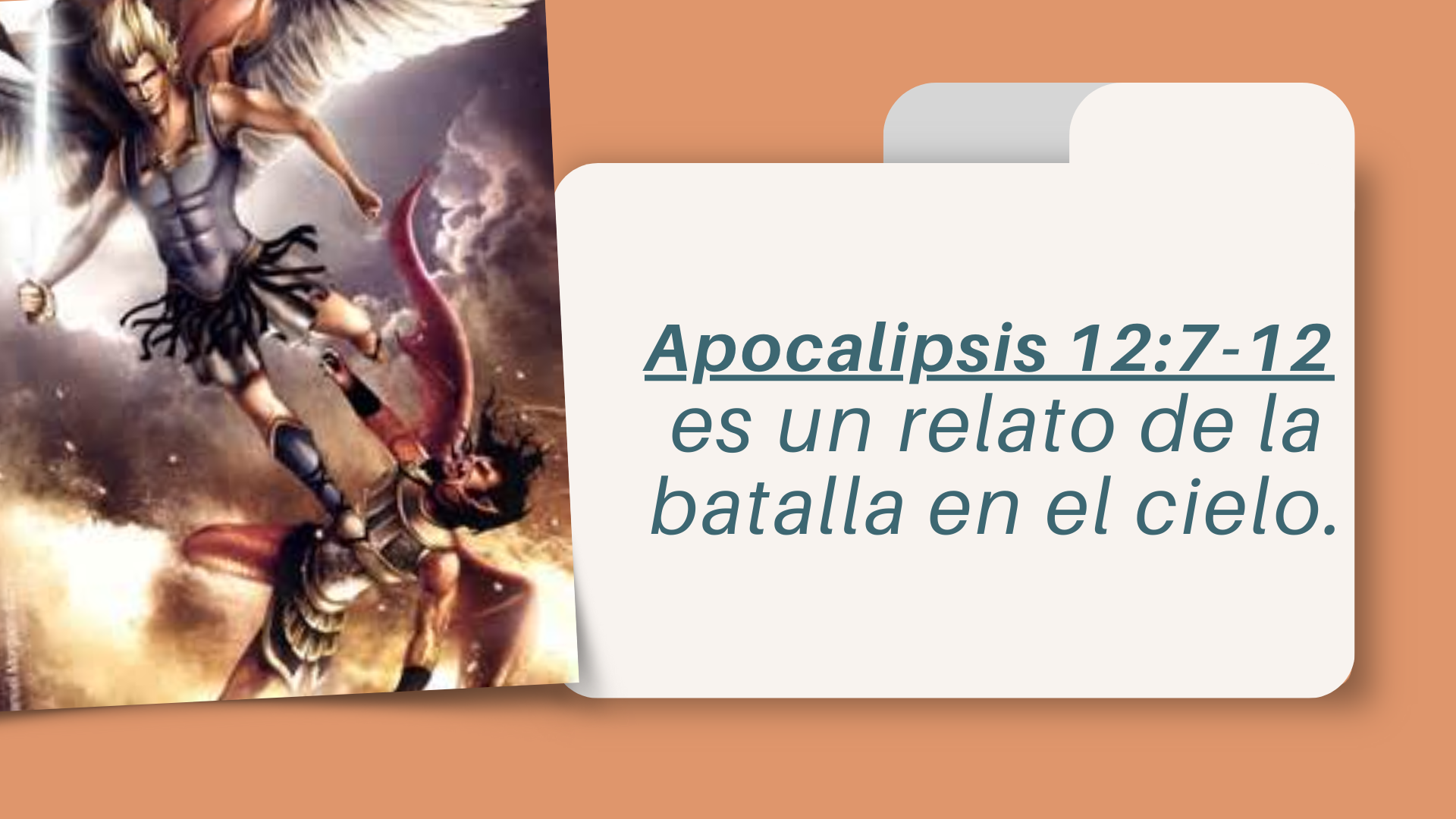 [Speaker Notes: Apocalipsis 12:7-12 
es un relato de la batalla en el cielo]
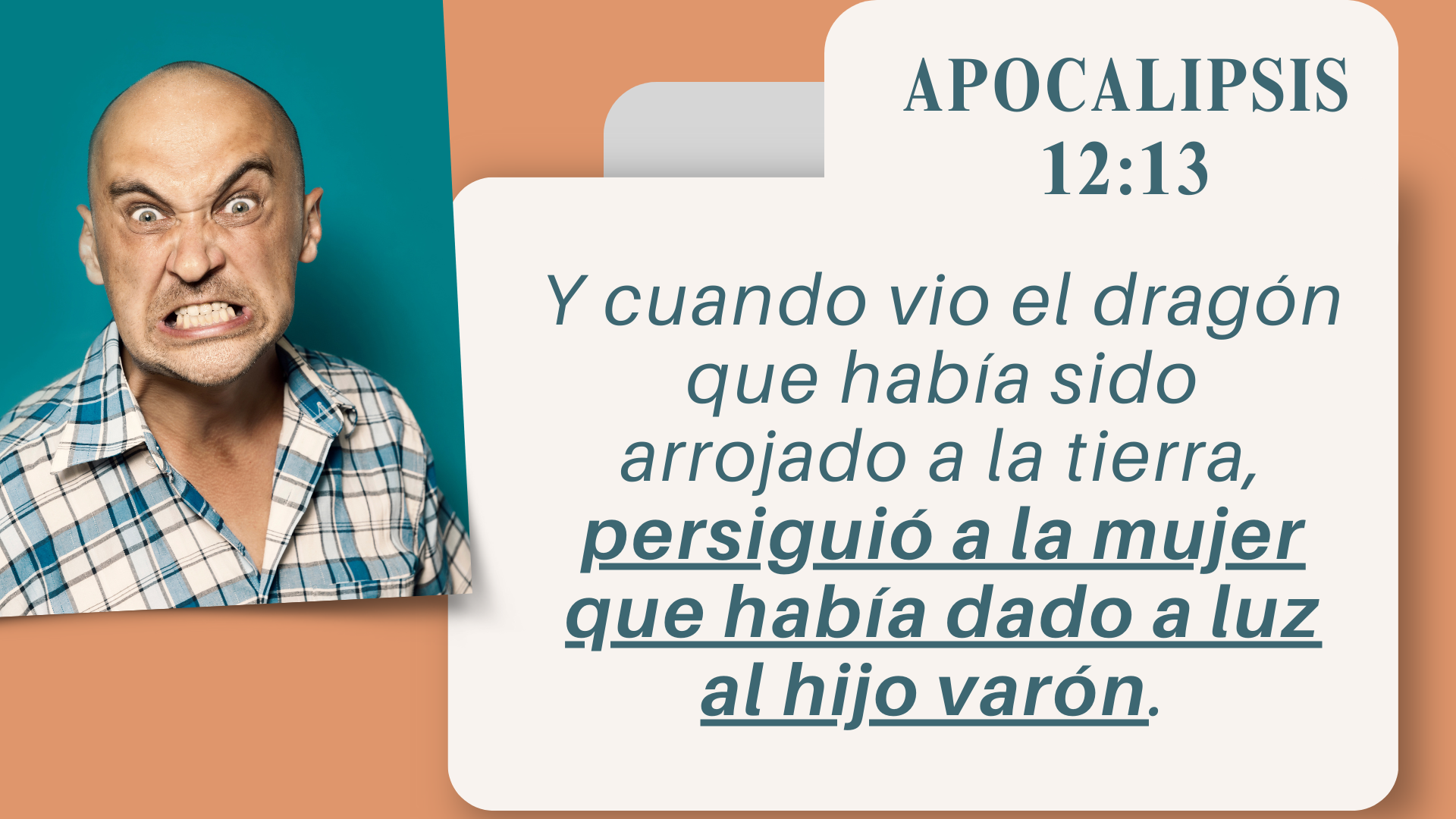 [Speaker Notes: La mujer perseguida es la iglesia cristiana. 

Como no pudo contra su objetivo principal que es Jesús. Ahora quiere destruir a la mujer, la iglesia.]
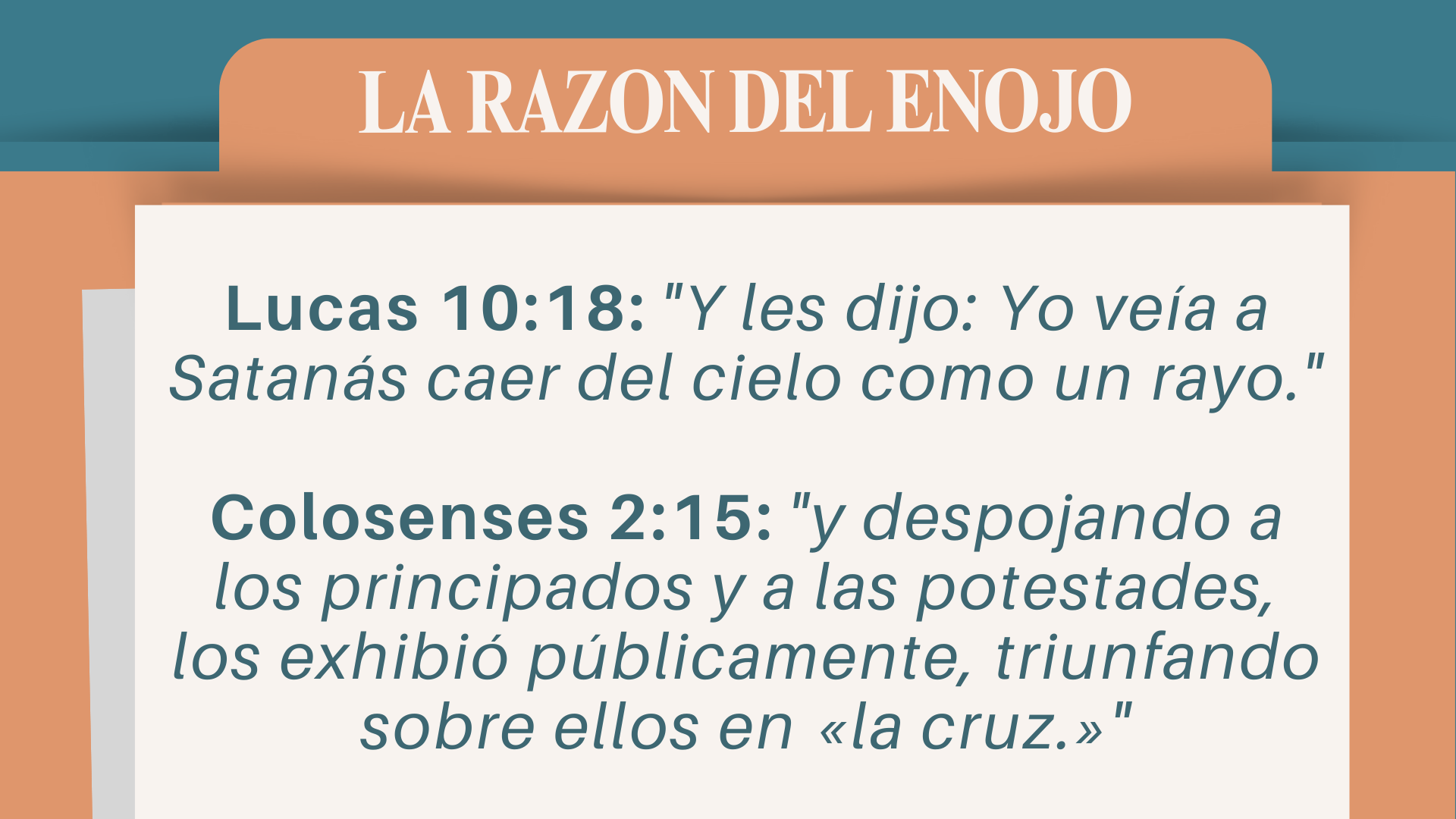 [Speaker Notes: La razón del enojo es que ha sido derrotado. Fue expulsado del cielo, y ahora derrotado en la cruz.]
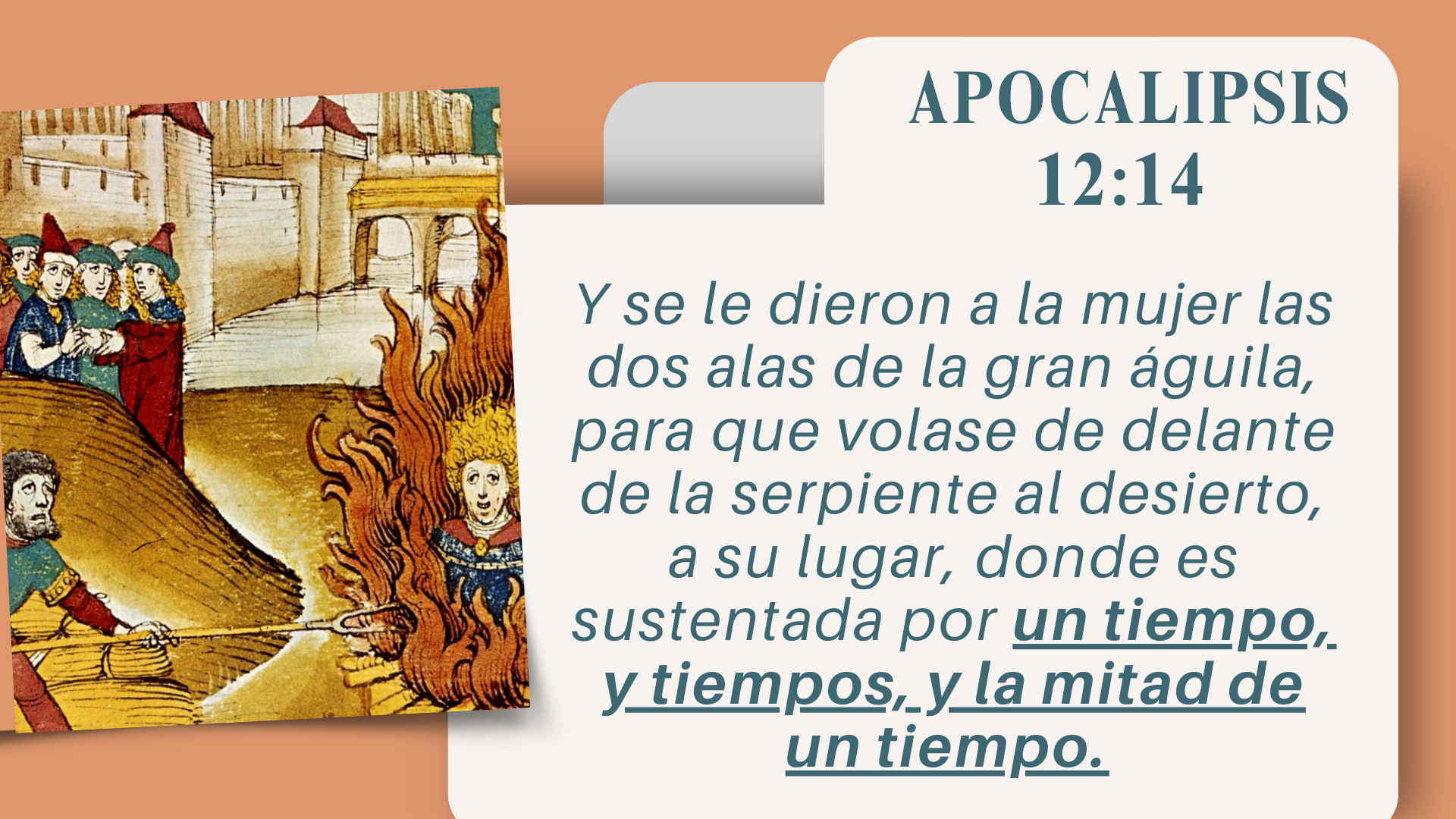 [Speaker Notes: Durante esos 1.260 años, que hablamos en el tema pasado. Dios protegio a su pueblo, nunca permitió que fuese totalmente destruido]
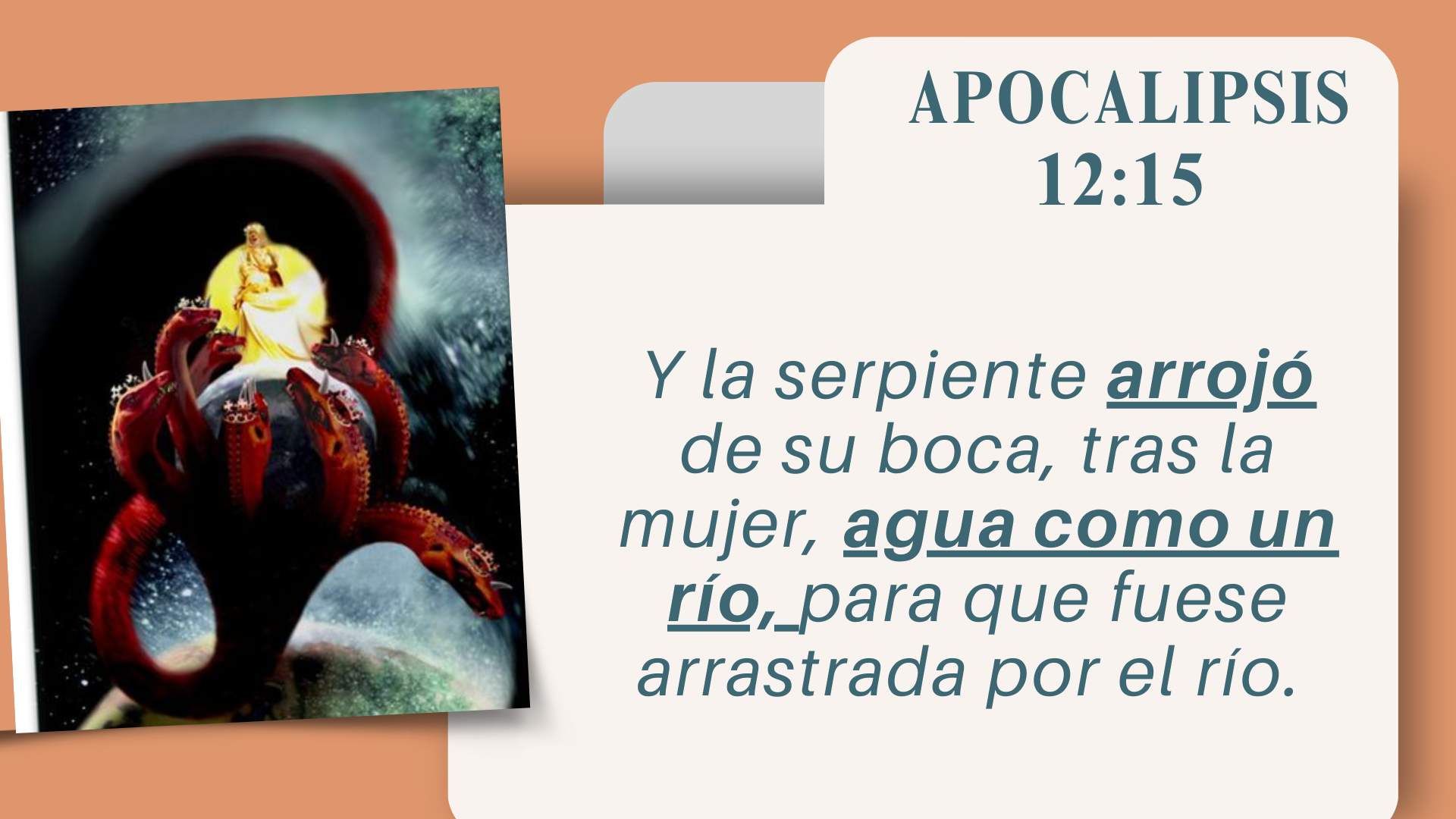 [Speaker Notes: Satanás procuró destruir a la iglesia cristiana con la inundación de falsas doctrinas, además de la persecución

Apo 17:15  Me dijo también: Las aguas que has visto donde la ramera se sienta, son pueblos, muchedumbres, naciones y lenguas.]
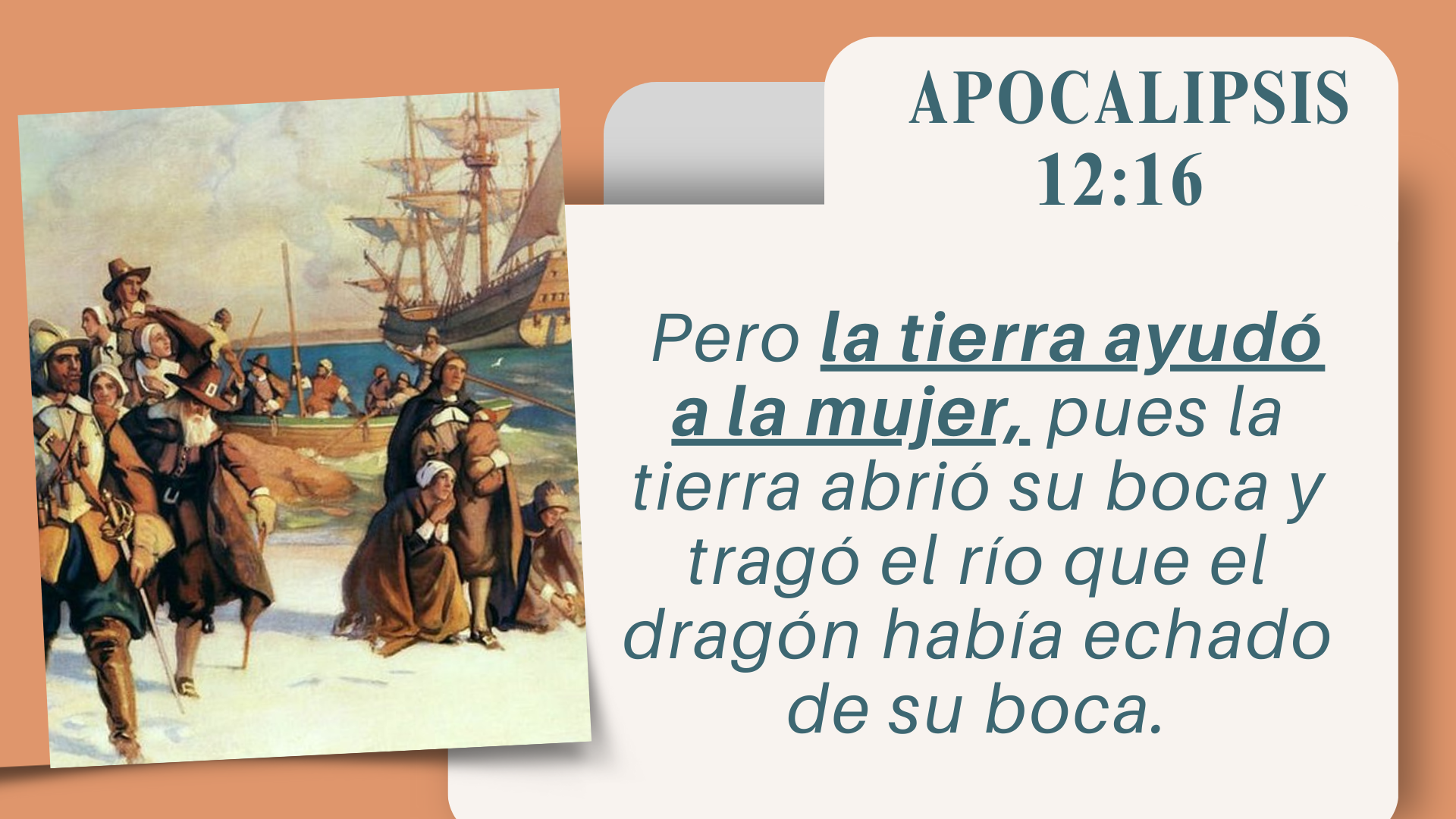 [Speaker Notes: Algunos sostienen que “tierra” representa regiones donde había pocos habitantes, en contraste con  “aguas” que a veces representa “pueblos”, “naciones” y “lenguas” (Rev_17:15). 

 Destacan que en el tiempo de la Reforma había millones de personas en Europa y el Lejano Oriente, pero que el continente norteamericano estaba muy escasamente poblado, e indican que esta región es la “tierra” que proporcionó alivio a la iglesia perseguida en el Viejo Mundo.

  Puede incluirse también a los países protestantes de Europa occidental que dieron refugio a los perseguidos.

  Otros señalan la Reforma protestante como el factor principal para destruir el hechizo que ejercía la iglesia apóstata.]
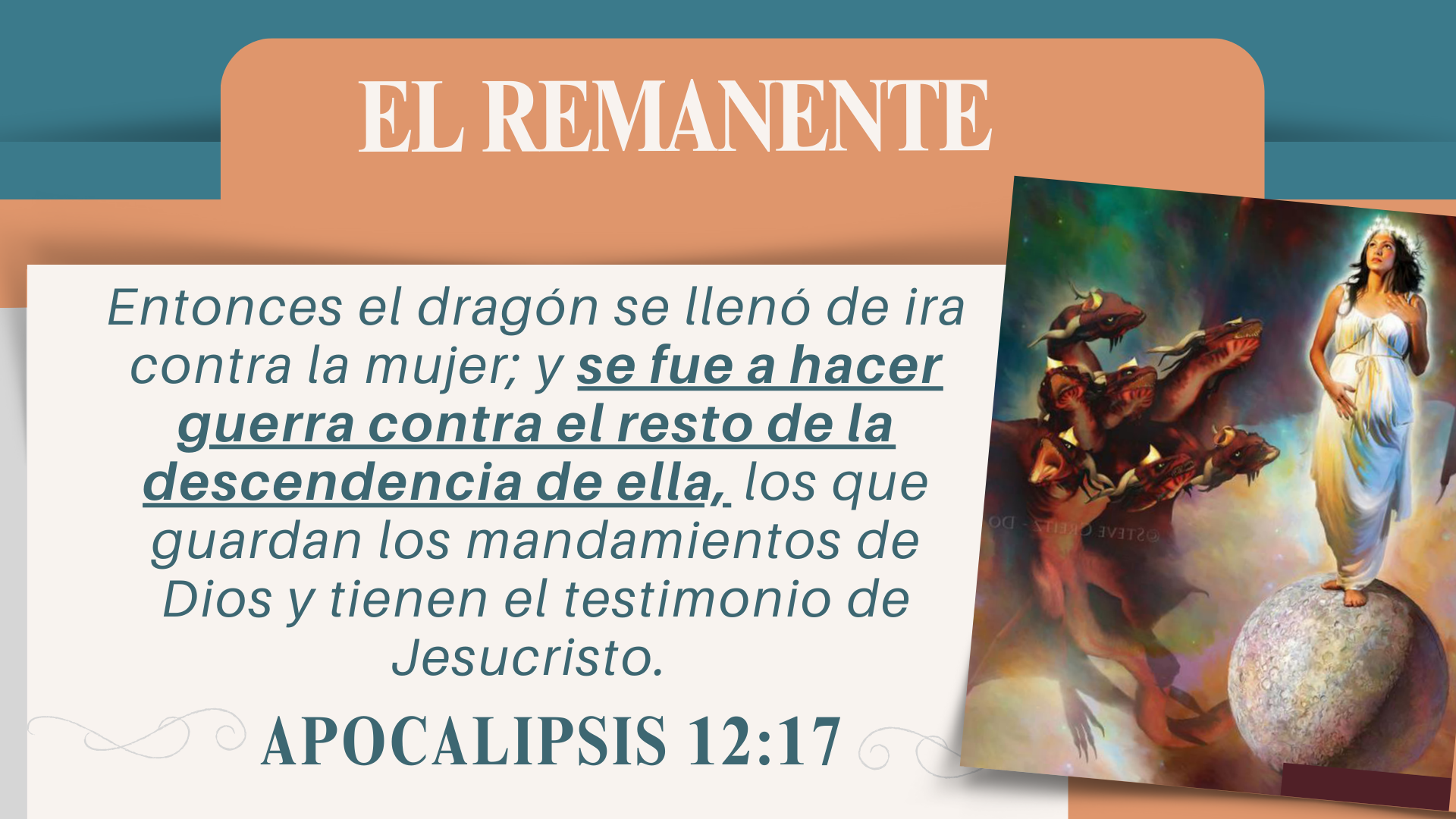 [Speaker Notes: El resto.     Gr. loipós, “lo que queda”]
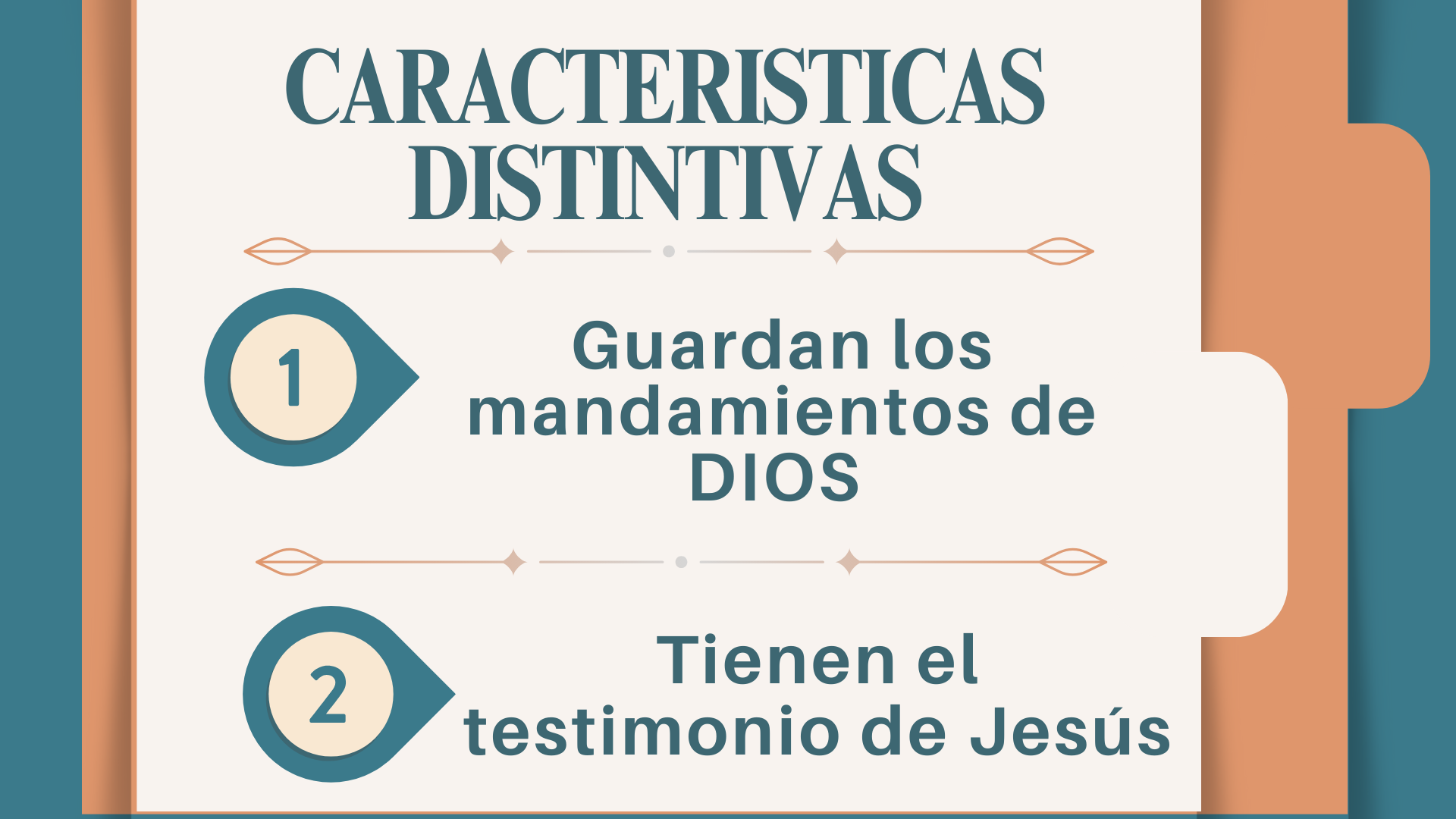 [Speaker Notes: Entre los muchos rasgos característicos que podrían habérsele mencionado al profeta, se le indicó que destacase dos predominantes: 

la observancia de los mandamientos de Dios 
y la fe de Jesús.]
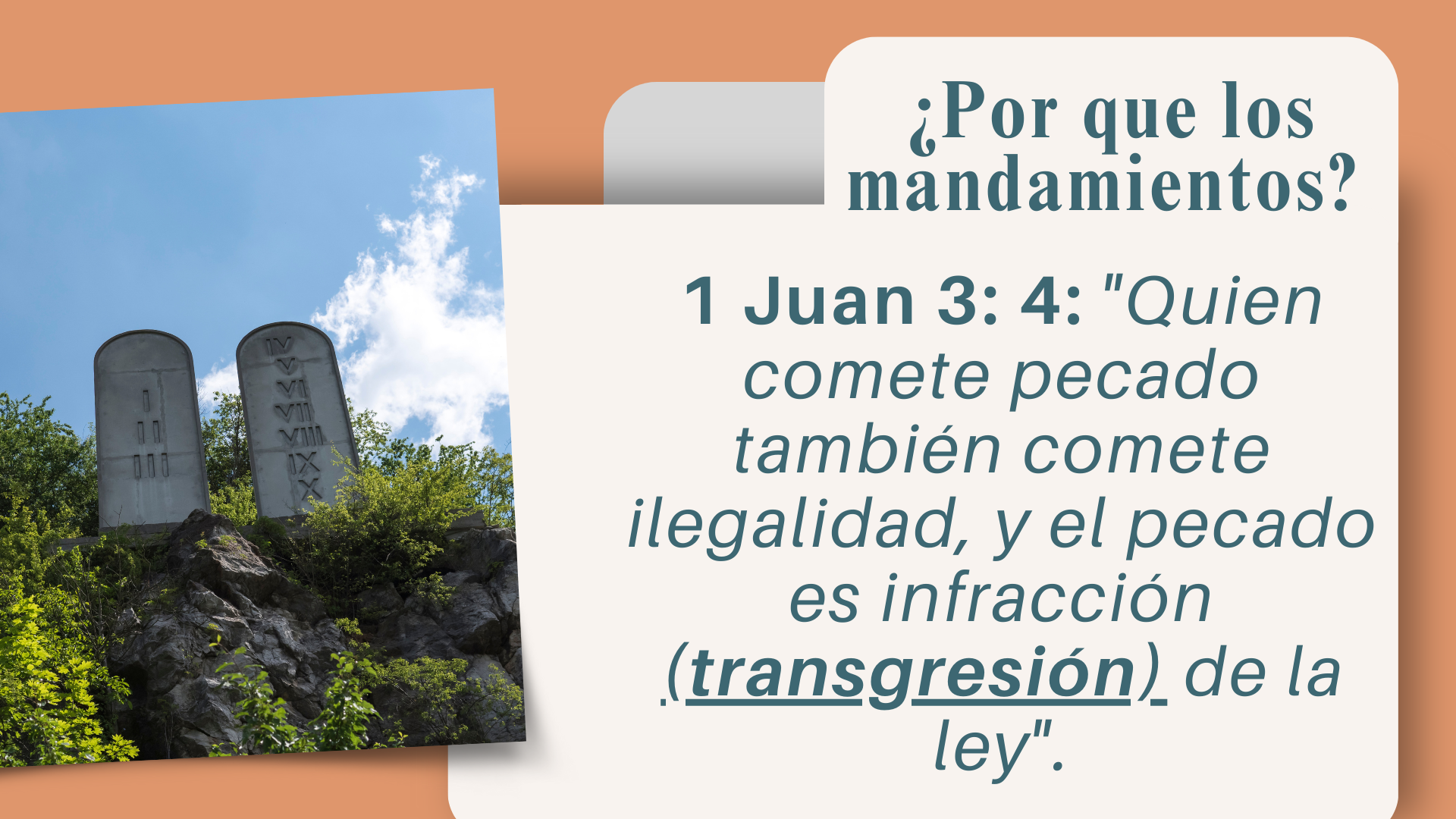 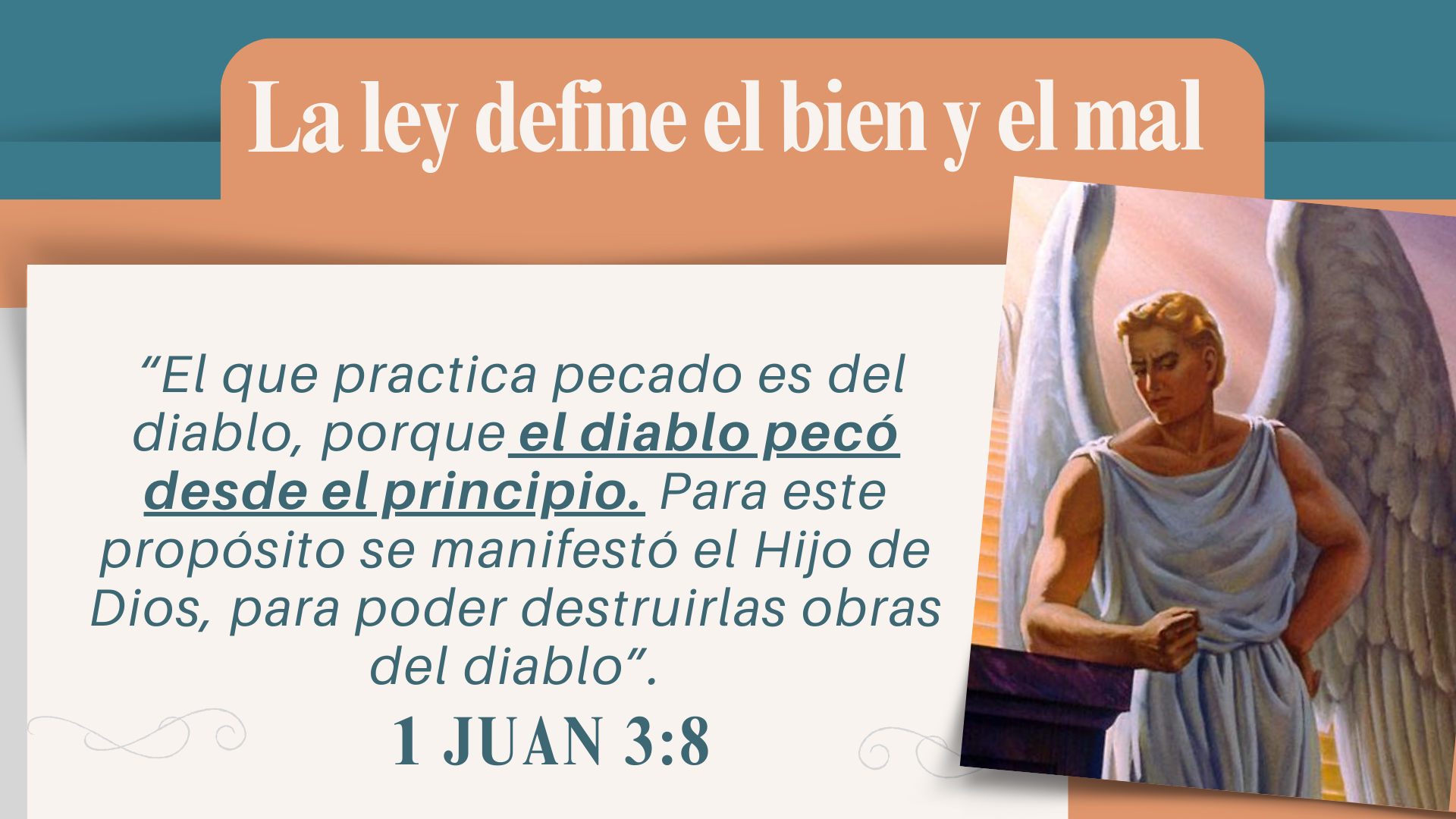 [Speaker Notes: La pregunta es: ¿Quién define el bien y el mal? ¿Cada ser humano individual proporciona supropia definición desde adentro o Dios proporciona una definición objetiva desde afuera? La respuesta es que Dios , en su ley, proporciona la definición absoluta del bien y del mal. Dios esel definidor absoluto del bien y del mal.]
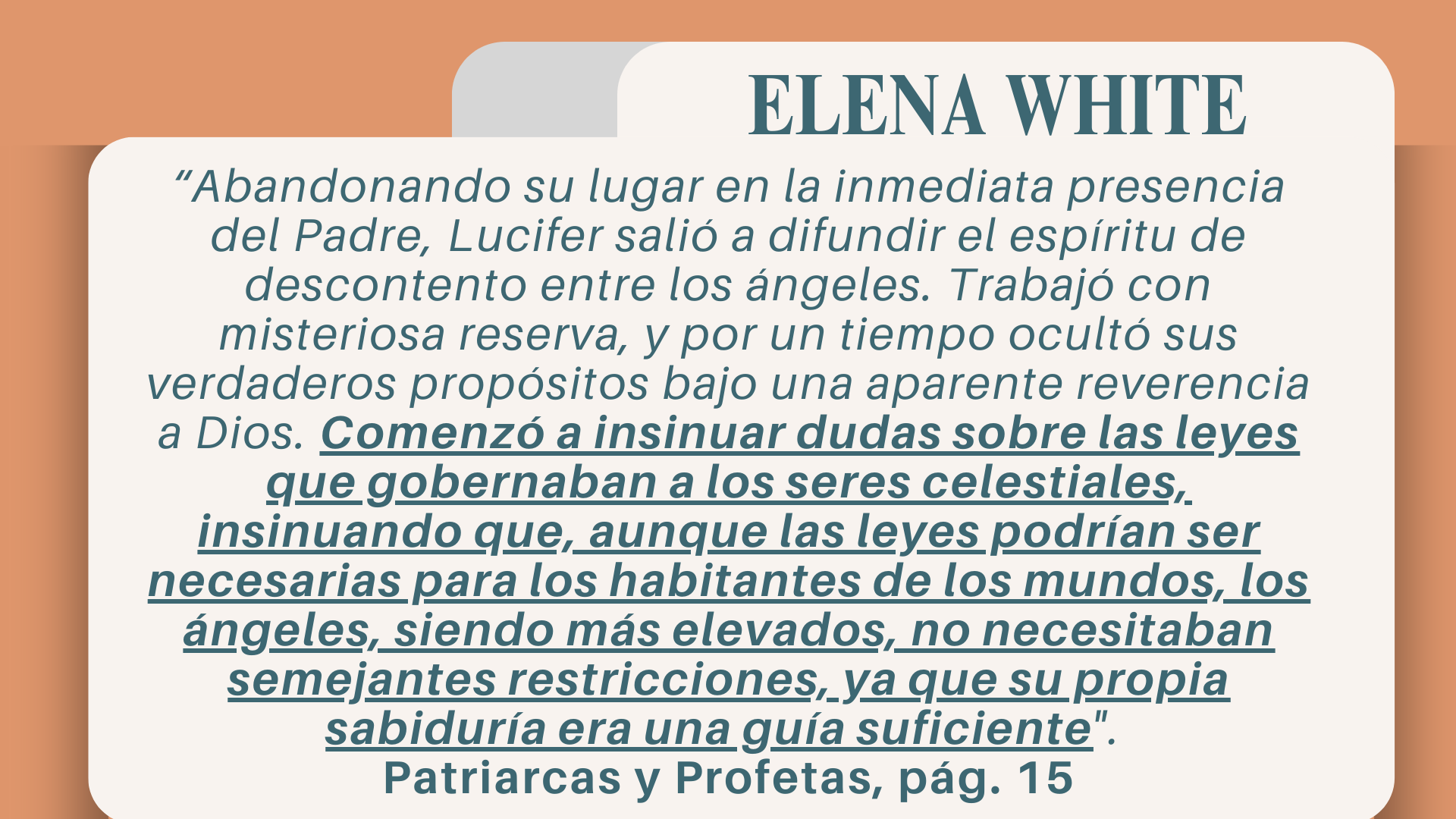 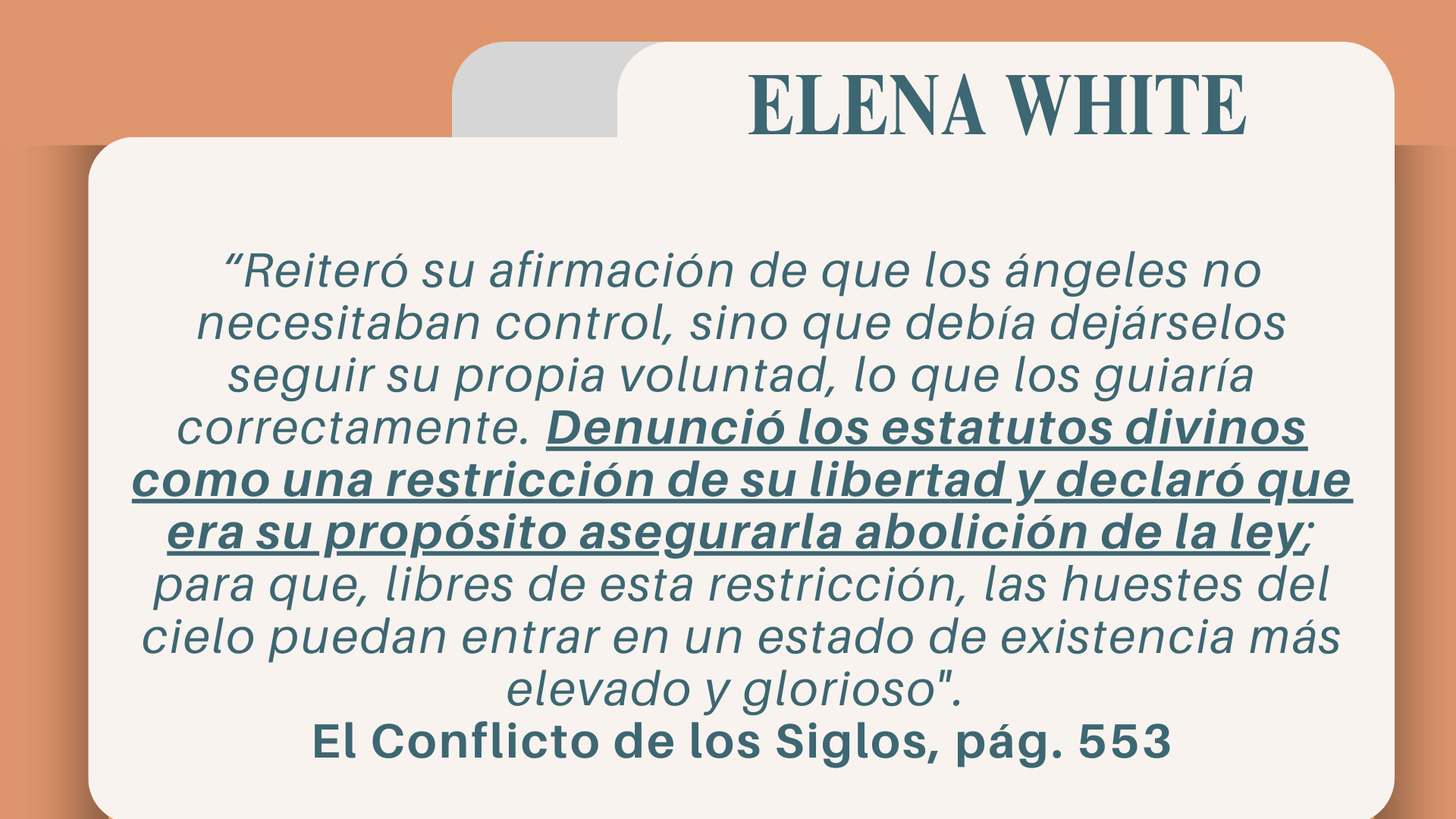 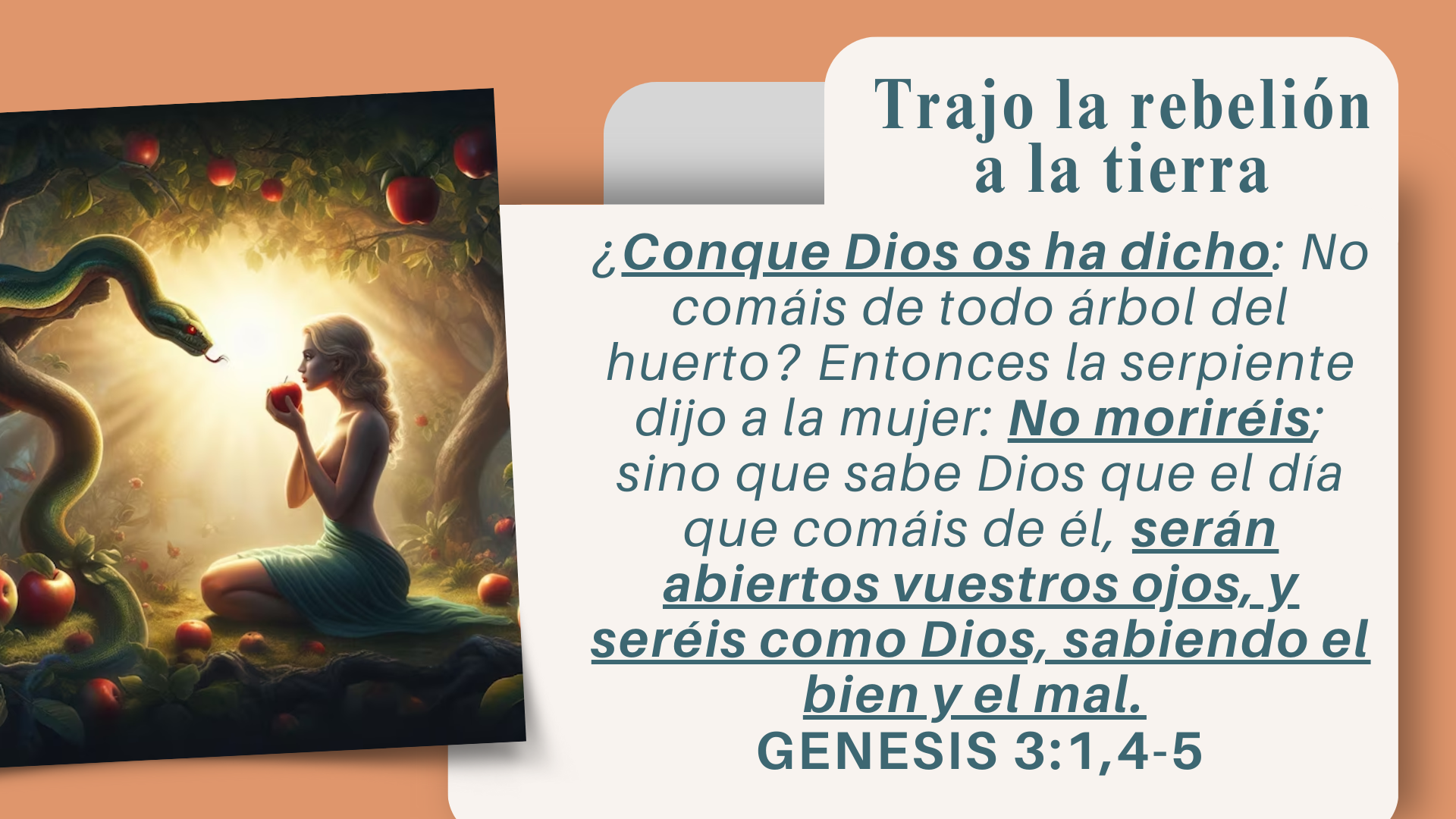 [Speaker Notes: TRAJO LA REBELION  LA TIERRA.]
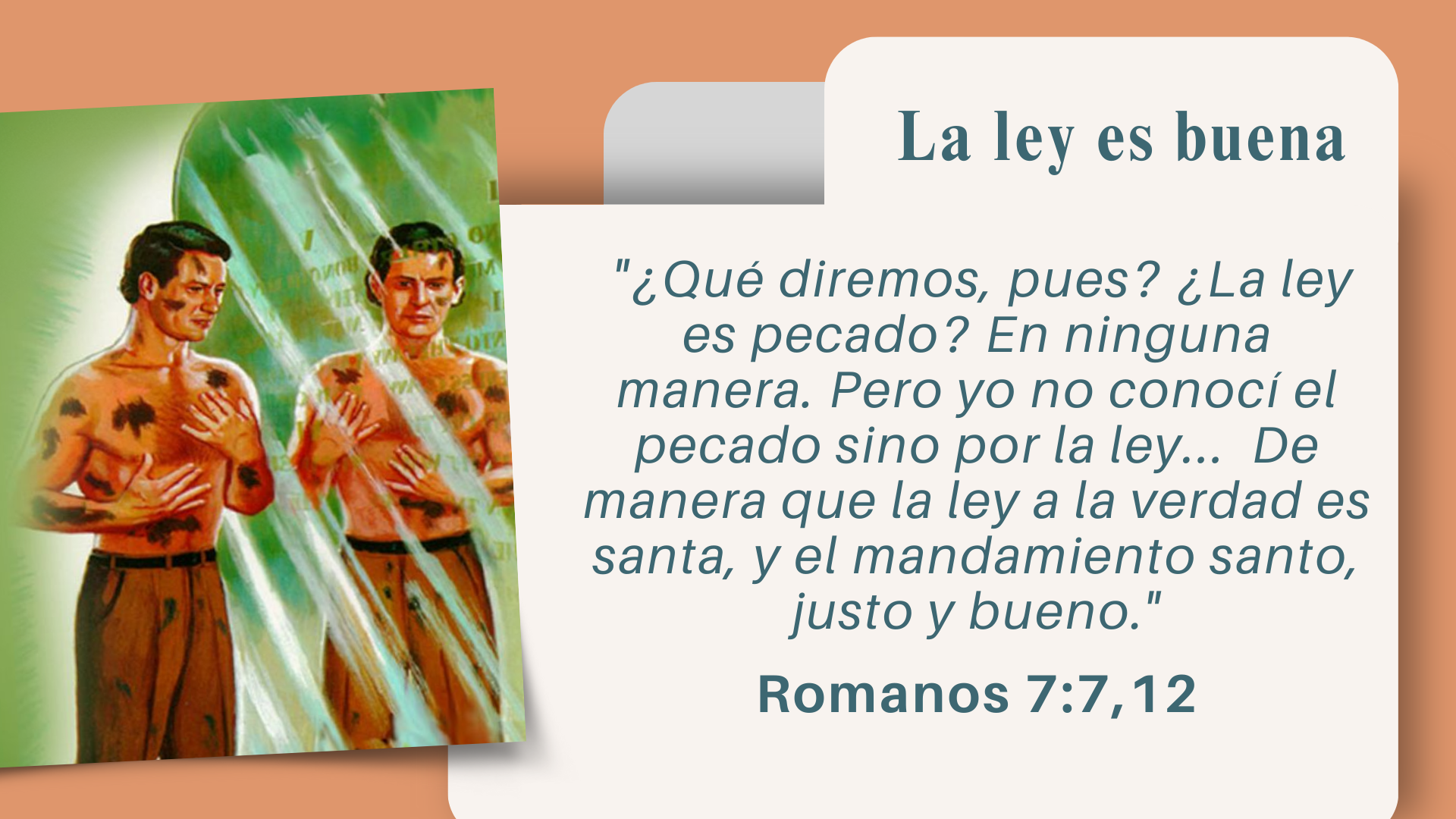 [Speaker Notes: Pero la ley no esta mal, la ley es lo que nos muestra lo bueno y lo malo.]
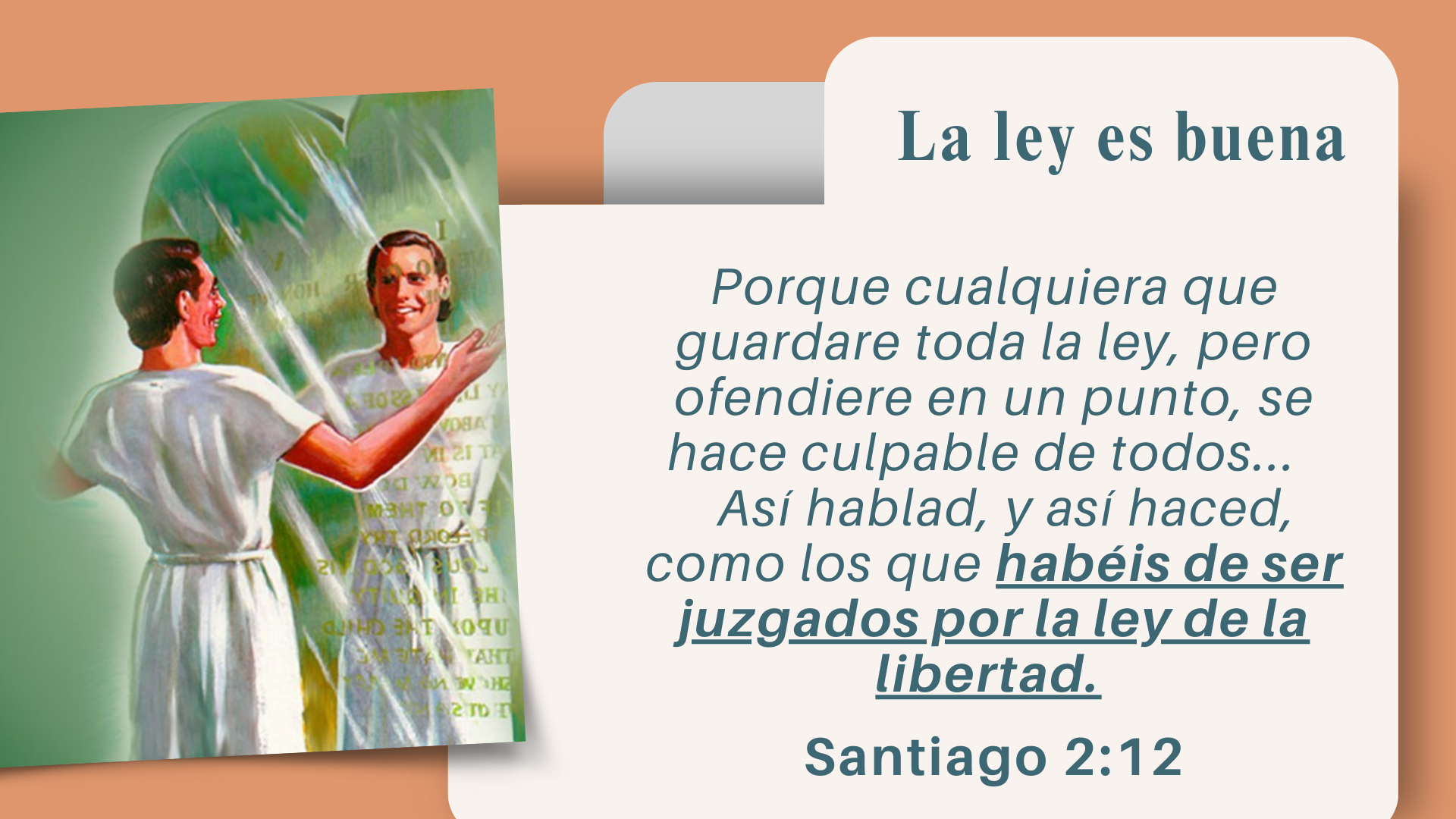 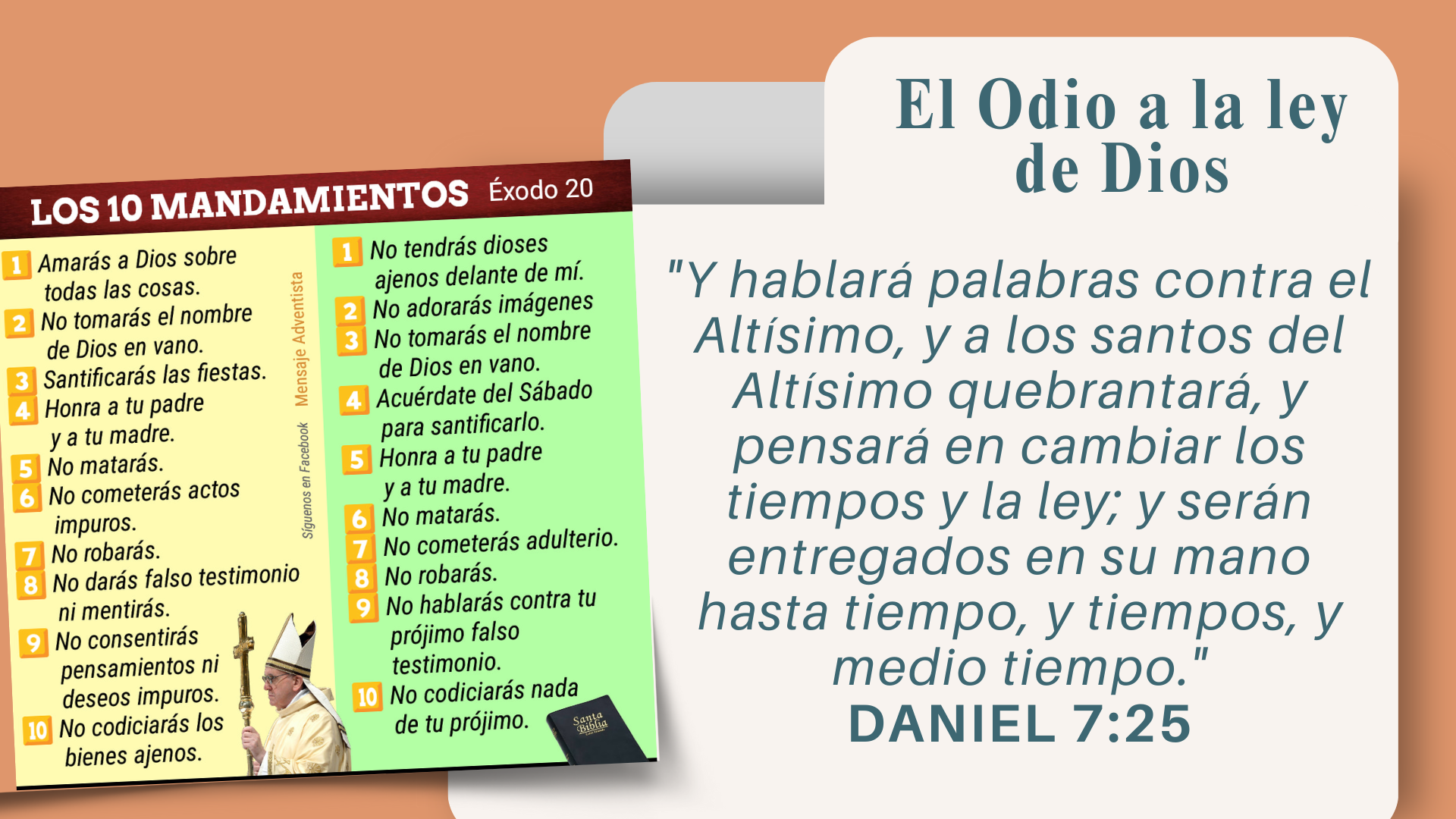 [Speaker Notes: El Anticristo se Entromete con la Ley 
Una cosa queda clara en la Biblia. 
Satanás odia los Diez Mandamientos y ha llevado al mundo cristiano a intentar cambiarlos. El cuerno pequeño pensó que podía cambiar la ley de Dios (Daniel 7:25) . 
Este cambio se puede ver en los cambios que se realizan en el Catecismos Católicos Romanos.]
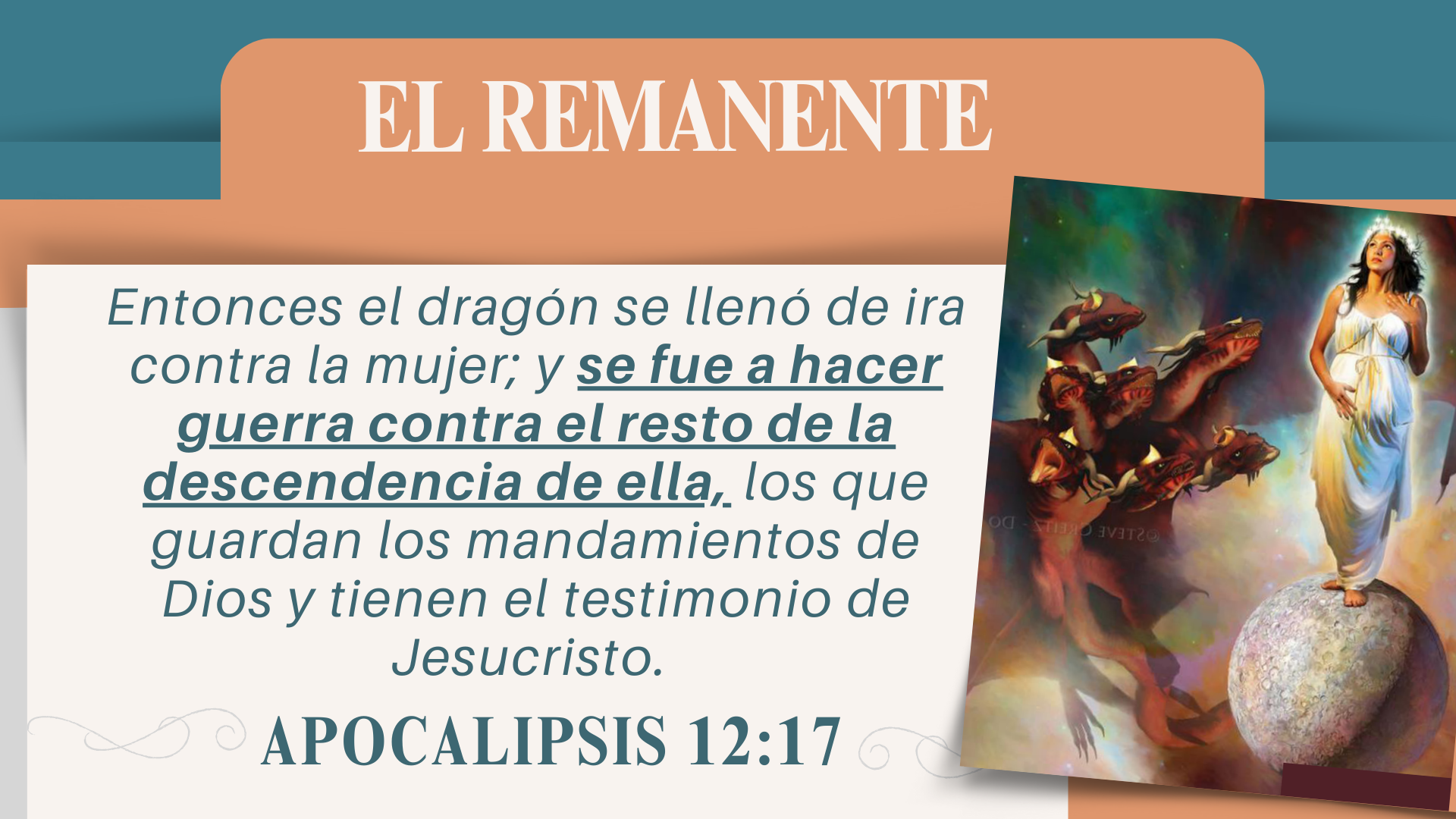 [Speaker Notes: Notablemente, el cuerno pequeño que gobernó durante1260 años pensó que podía cambiar la ley, pero al final de este período Dios levantó un remanente que los guardaría (Apocalipsis 12:14-17) .]
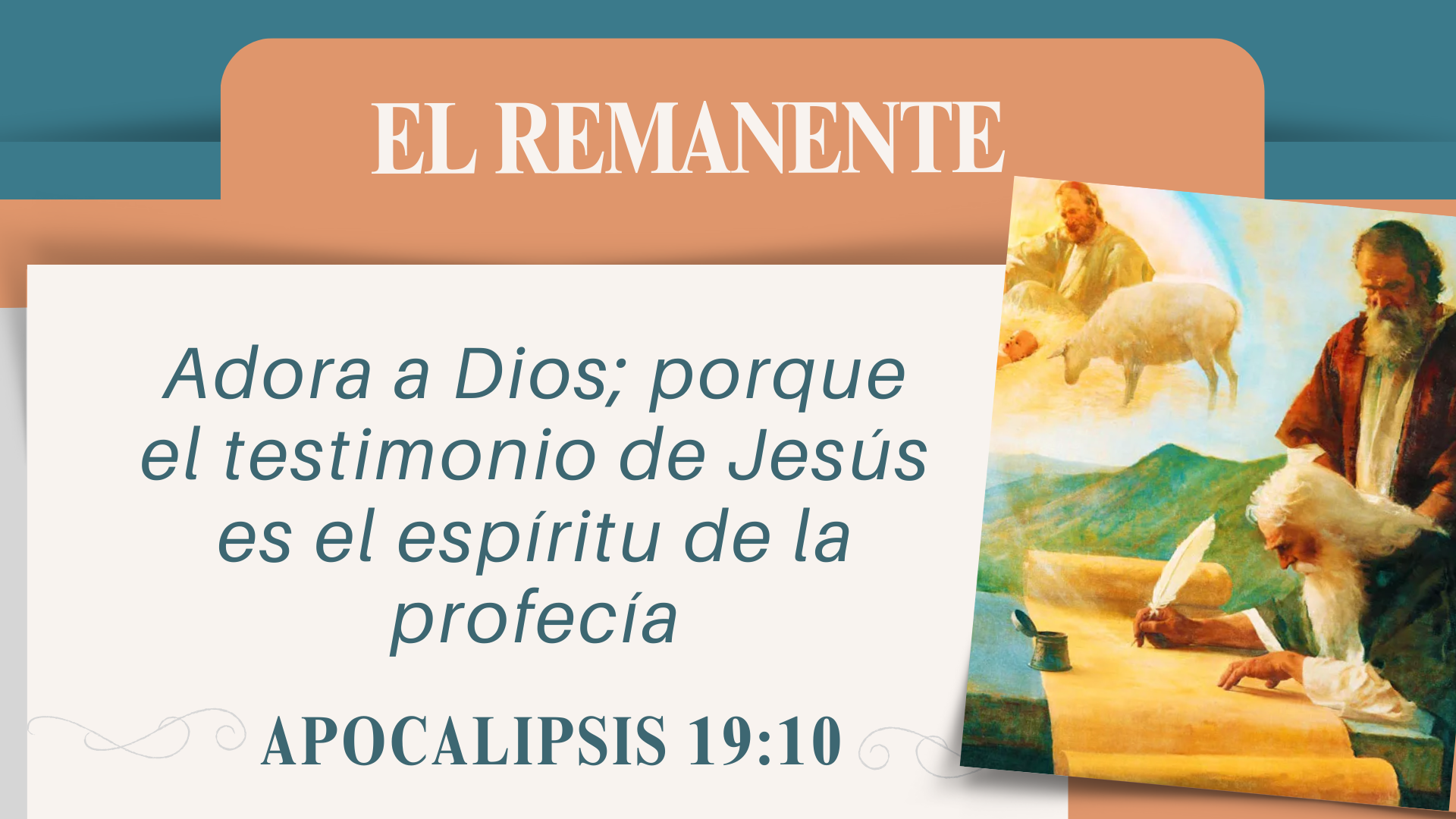 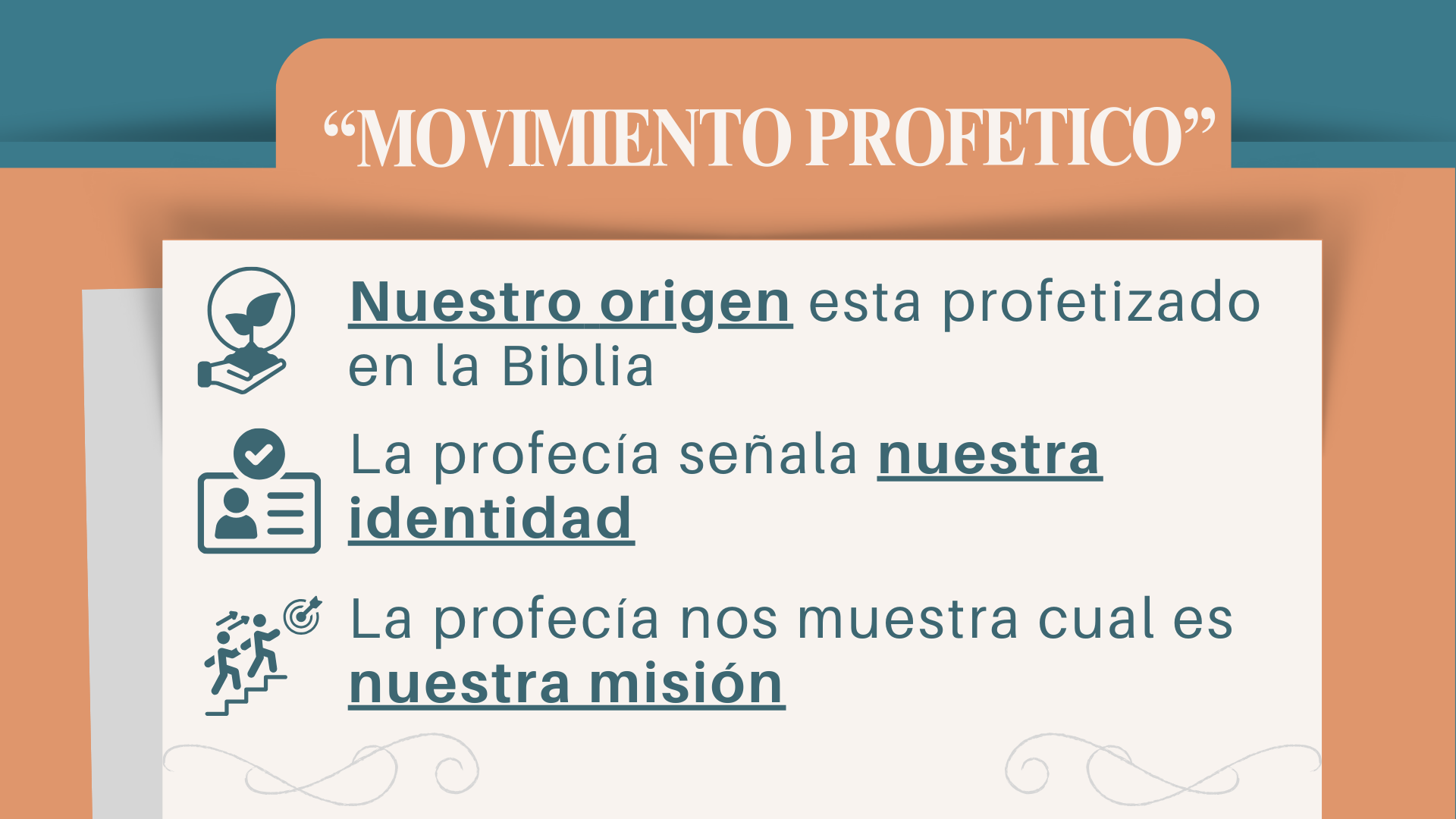